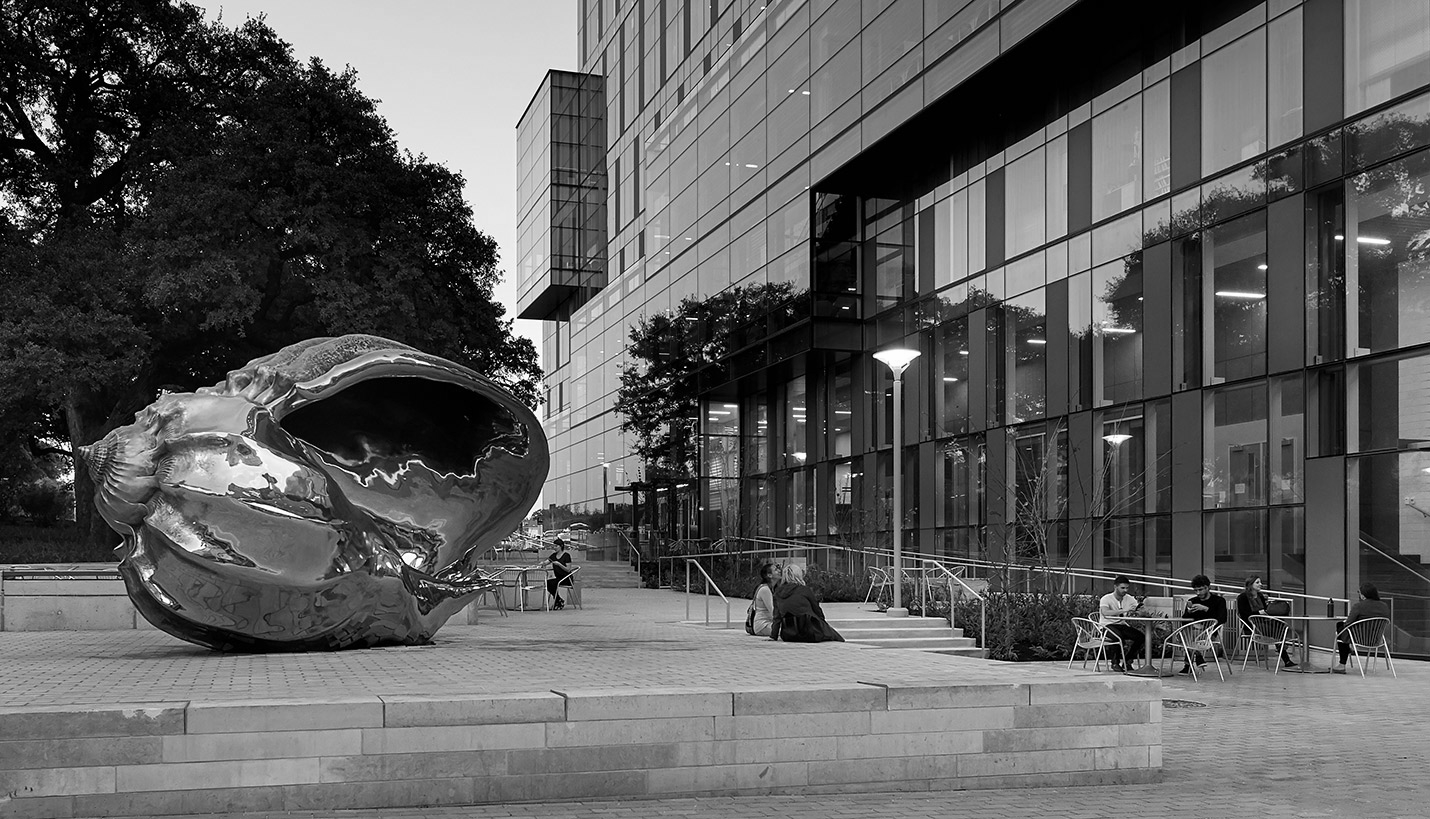 Hispanic Health Professions Organization
Information Body Meeting
February 19th, 2018, 6:45 pm
MEZ B0.036

Sign In Here:
https://tinyurl.com/y4999k68
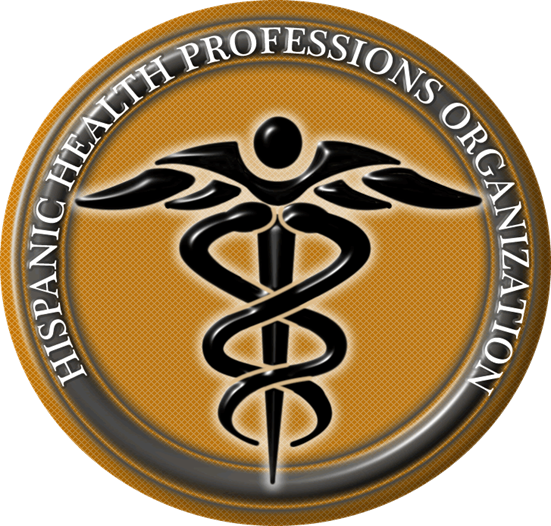 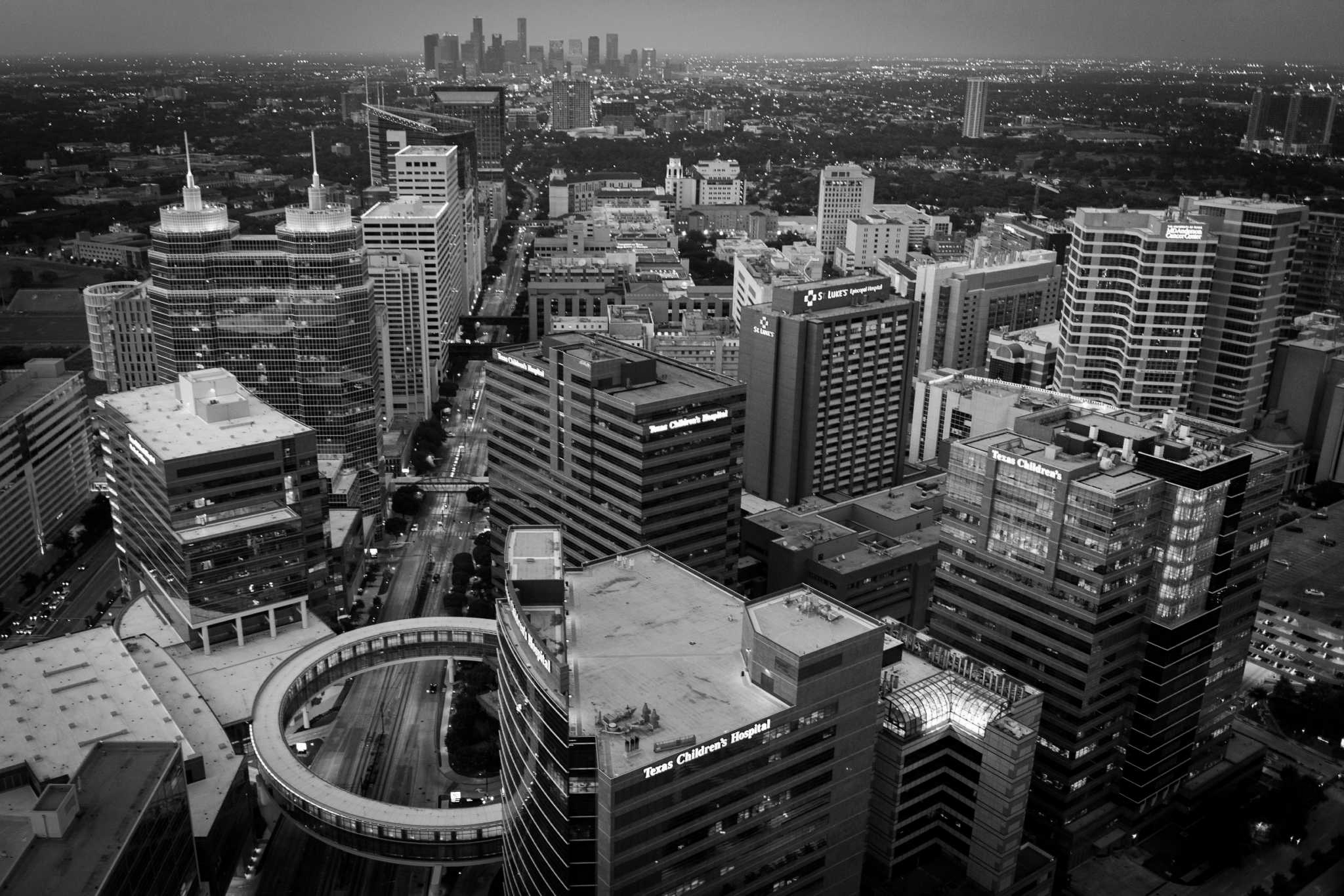 Icebreaker
Families!!
[Speaker Notes: Groups:
1 - Eva & Jessica
2 - Cesar & Andrea
3 - Javi & Valeria
4 - Suzett & Chelo
5 - Manny & Bianca]
Evangelina Vaghefi
President
Psychology & Nutrition Double Major
5th Year
Fort Worth, TX
I tried pole vaulting out in the 8th grade...never quite got it down.
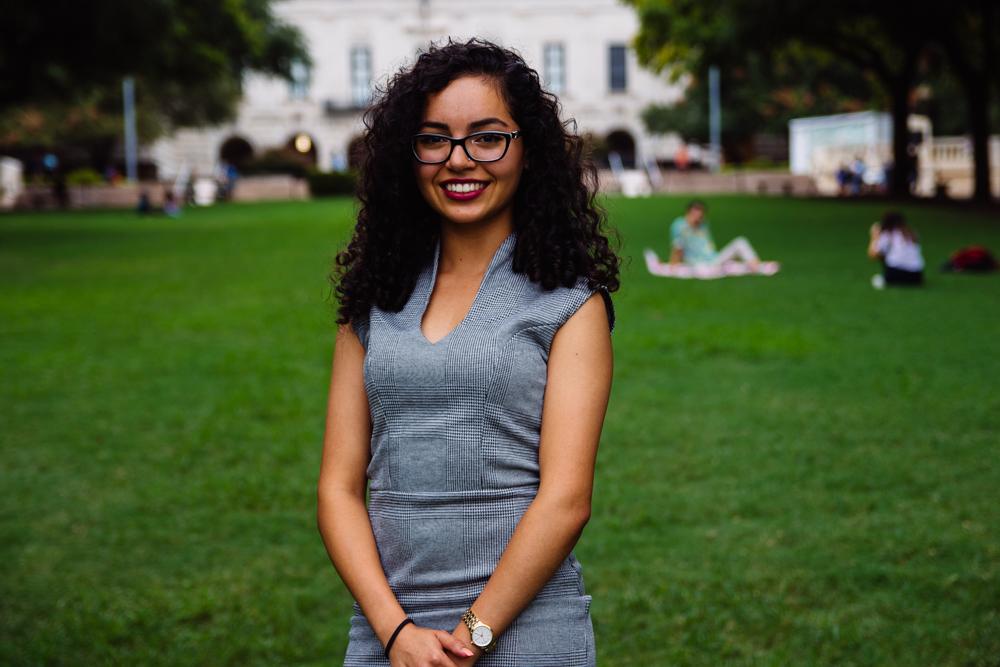 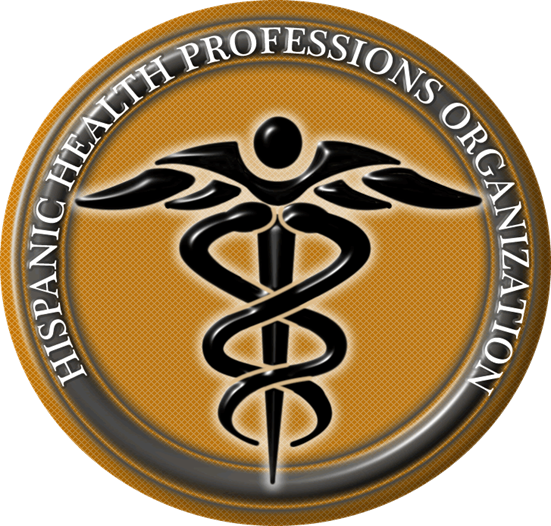 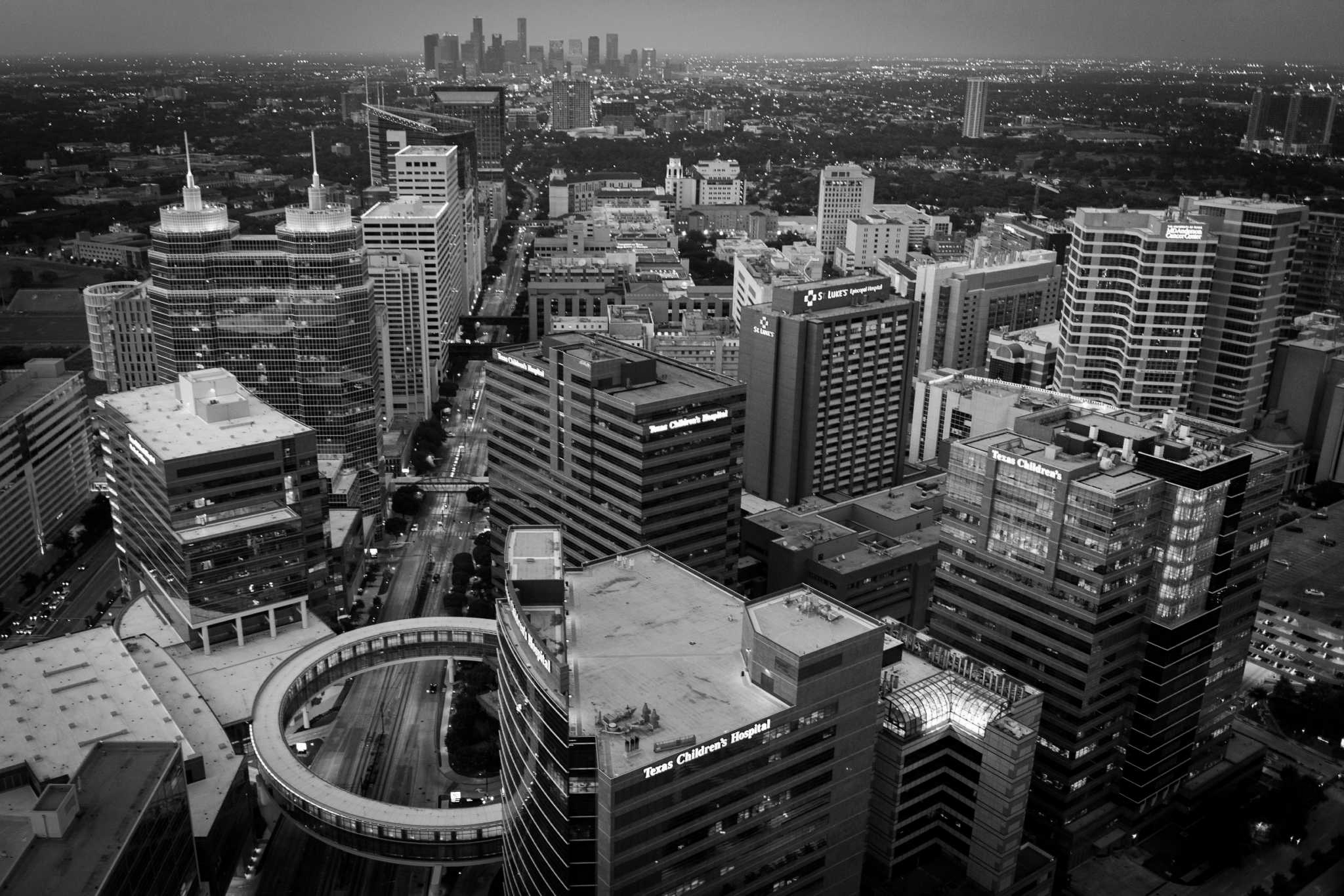 T-shirts
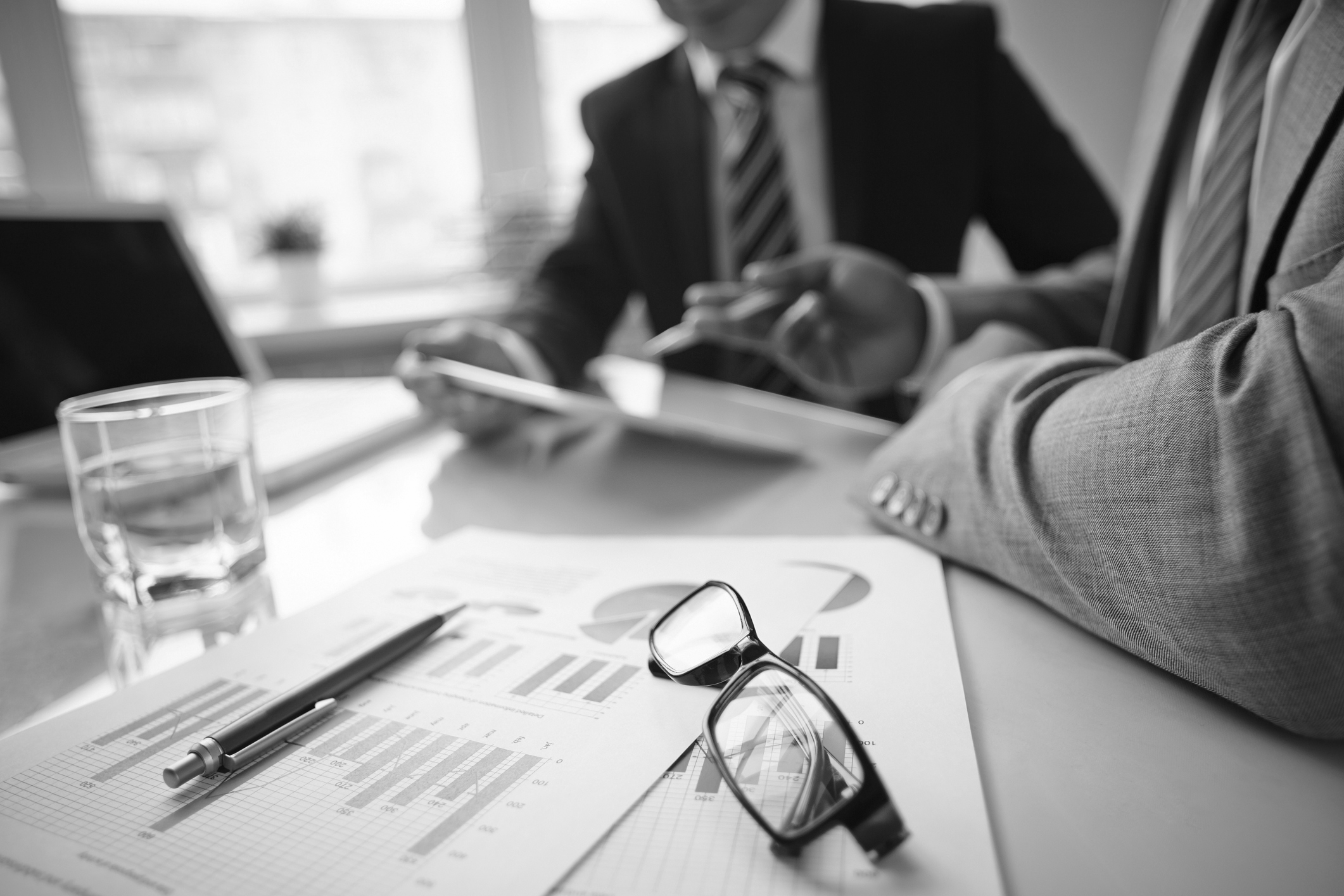 Aspire Banquet 
Monday March 25th @ 6 PM 
SAC Ballroom
The annual Aspire Awards Banquet celebrates African-American and Hispanic students who have excelled in the sciences. During this event, two peer-nominated awards will be given in: Leadership and Service.

Leadership and Service Award: Recipients have exhibited strong skills in leading and motivating others and have made a lasting contribution, through outstanding works of voluntary service, to The University of Texas and the surrounding communities.
Inspire Award: Recipients have proven inspirational by virtue of their courage and integrity and have acted as outstanding examples for others in the College of Natural Sciences community.

Awards are nomination based, so if you would like to nominate a fellow CNS student do so here by Wednesday February 27th.
 
RSVP before March 15th! 
https://utexasscience.wufoo.com/forms/z1dzpkgi06l9xd2/
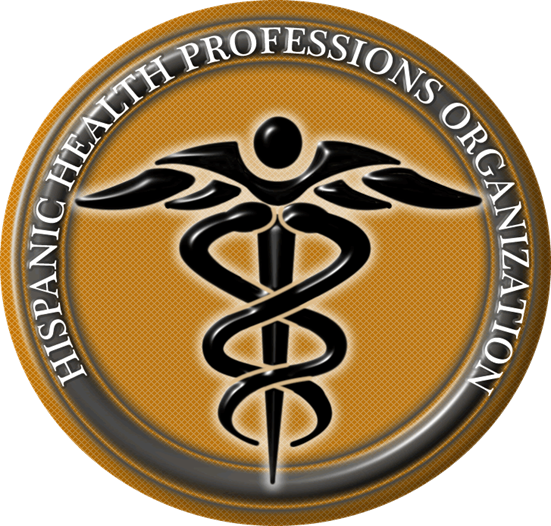 Cesar Gonzalez
VP of Professional Development
Neuroscience Major
Visual Media Minor
3rd Year
Roma, TX
I tumbled 4 times down dean keeton off a lime, ALMOST DIED
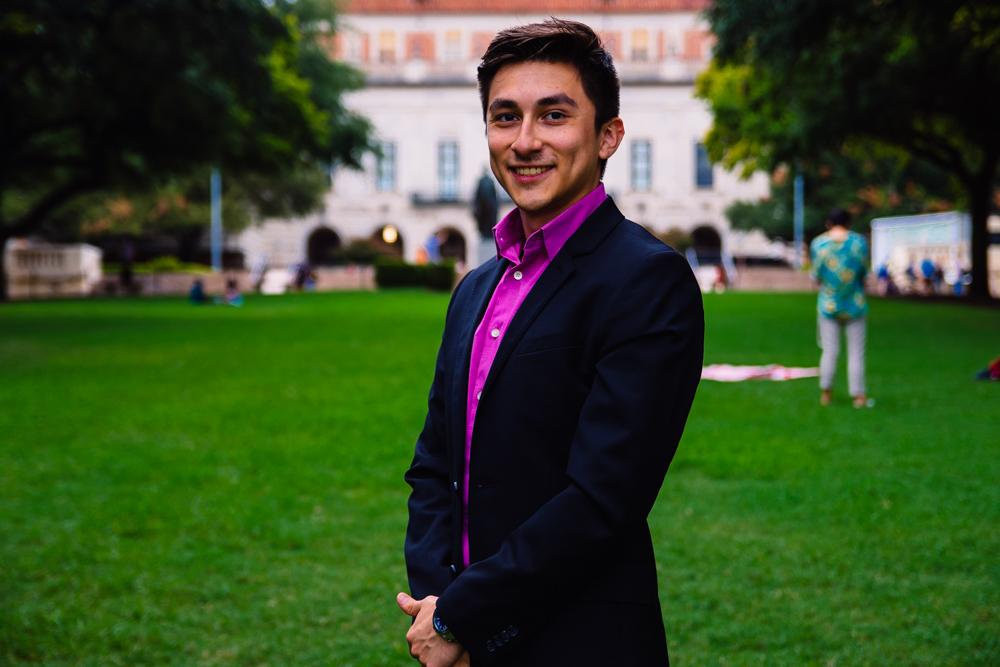 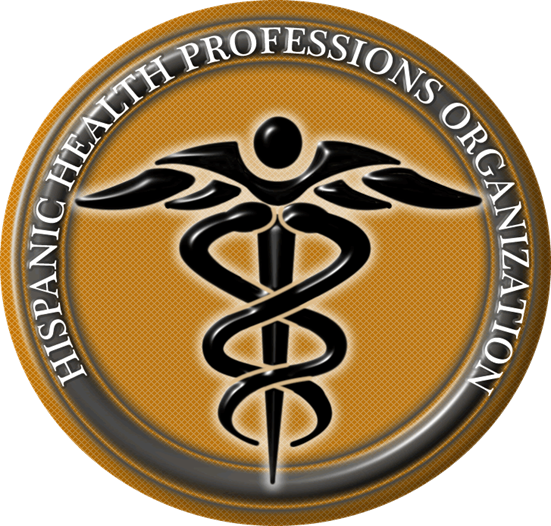 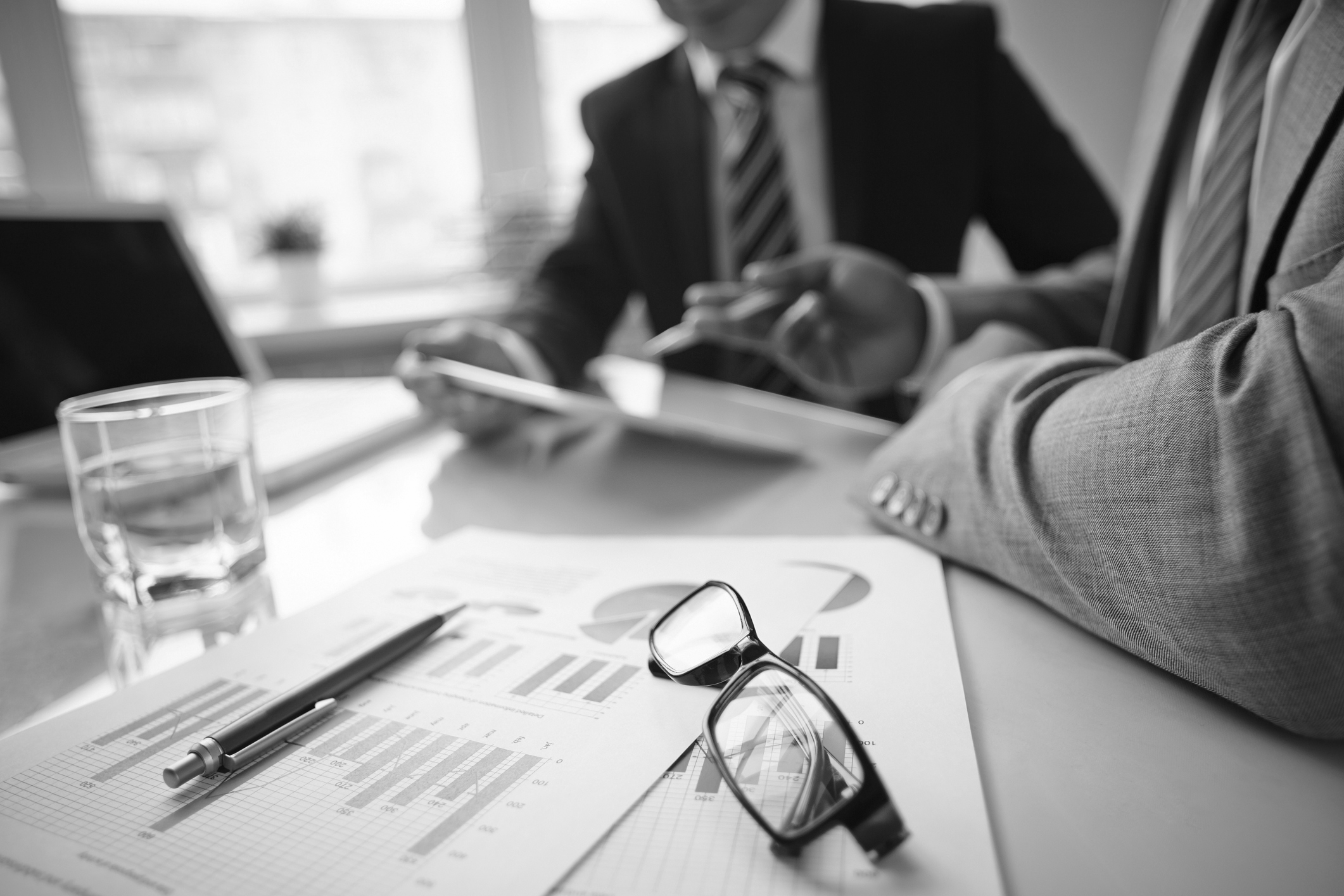 Professional Event
You’ll talk about approaches, practice handshakes and go over the best and easiest ways to connect so you are ready to put your best foot forward at the HP Fair.
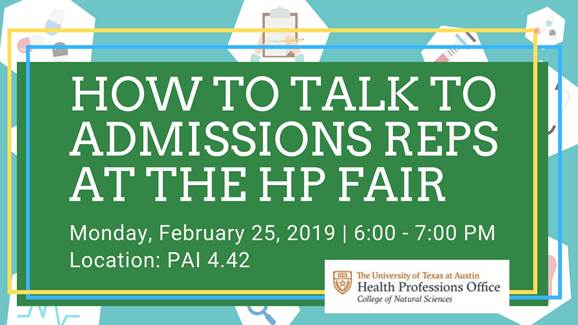 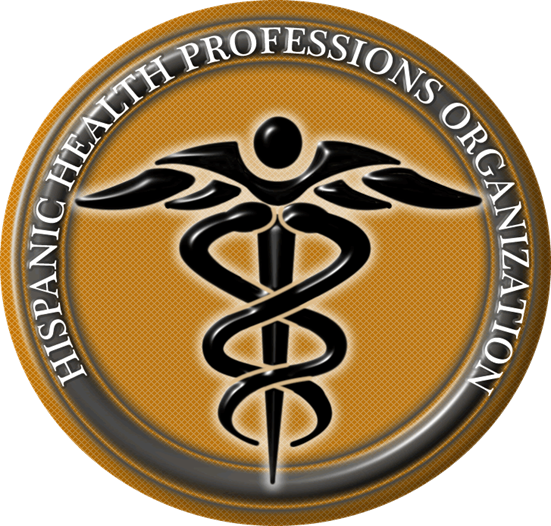 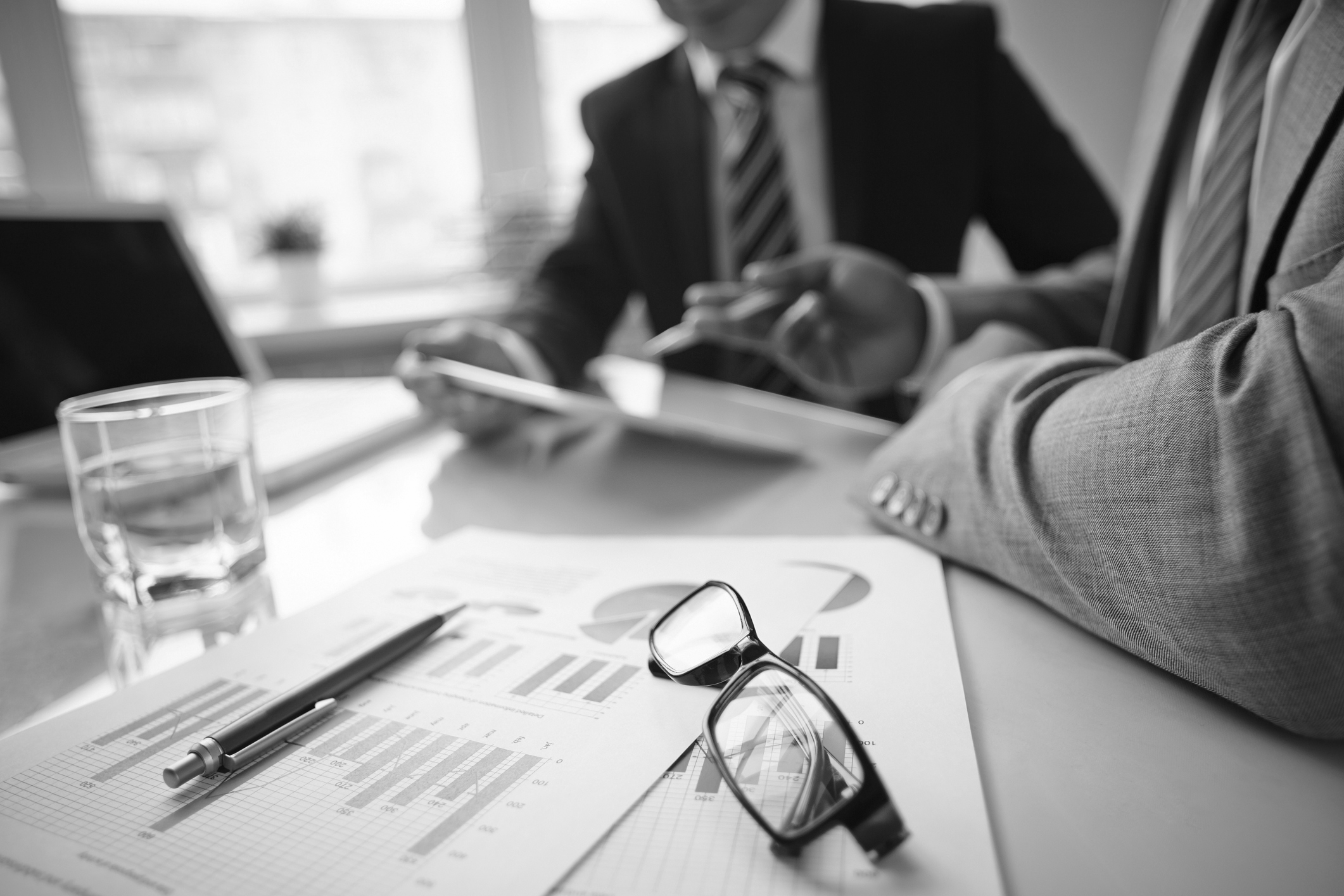 Professional Workshop
Discussion Panel with the board
02/25/19 - 7pm - EPS 4.104
Topics such as gap years
Careers outside professionals schools
Time management in college
Keeping a healthy mindset
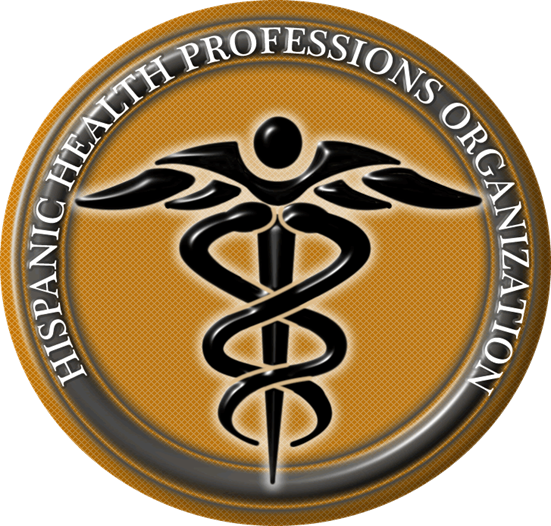 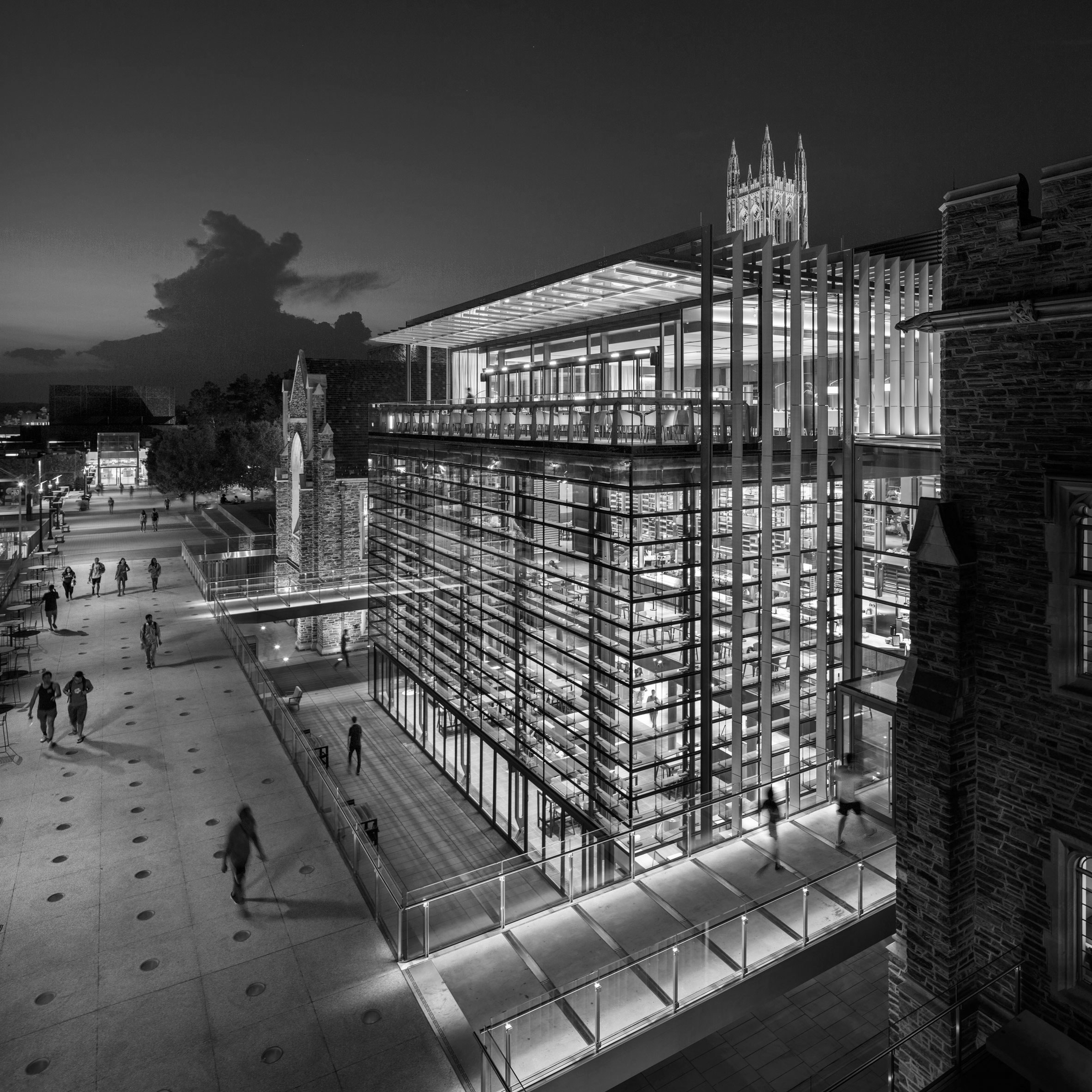 UT Health - Long School of Medicine
Saturday, March 30th

Rides will be provided
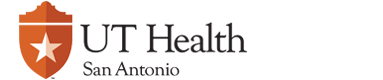 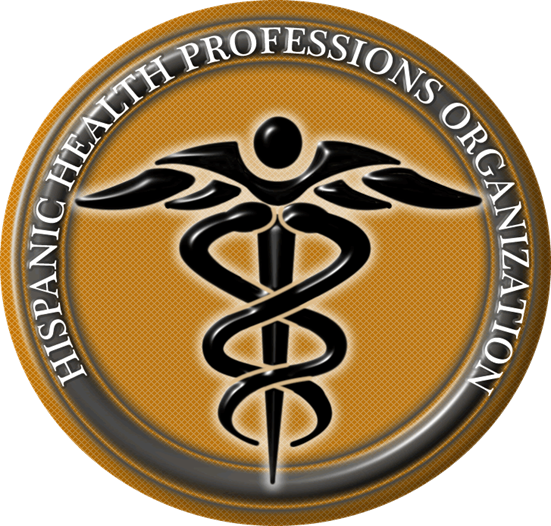 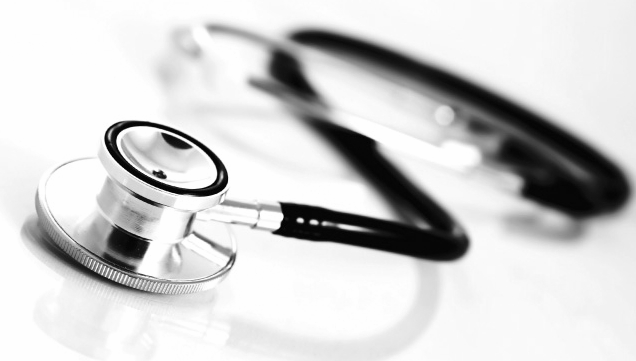 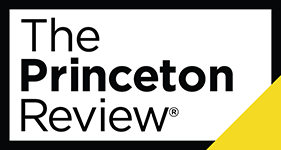 Entrance Exam Preparation
15% discount - prep courses
10% discount one on one tutoring
Our Partner
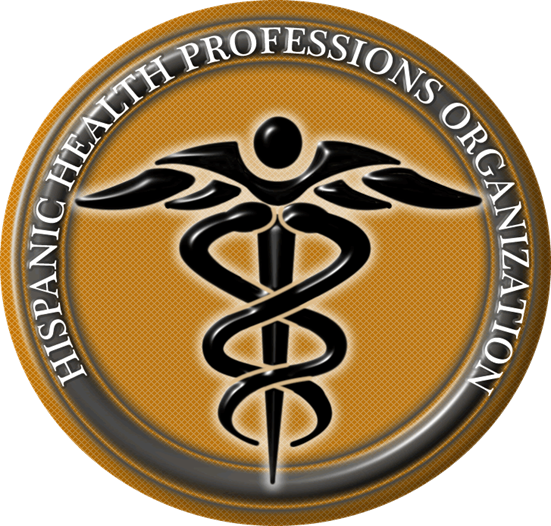 Javier Flores
VP of Community Development
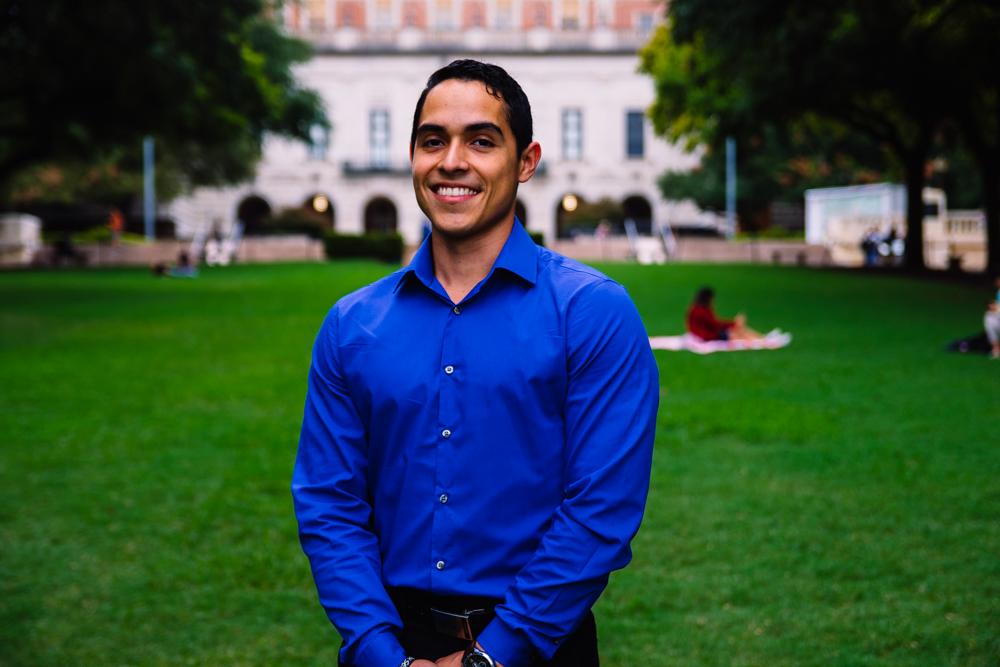 Psychology Major, Pre-PA
3rd Year
Eagle Pass, TX
Fun Fact: I have three exams this week :).. RIP
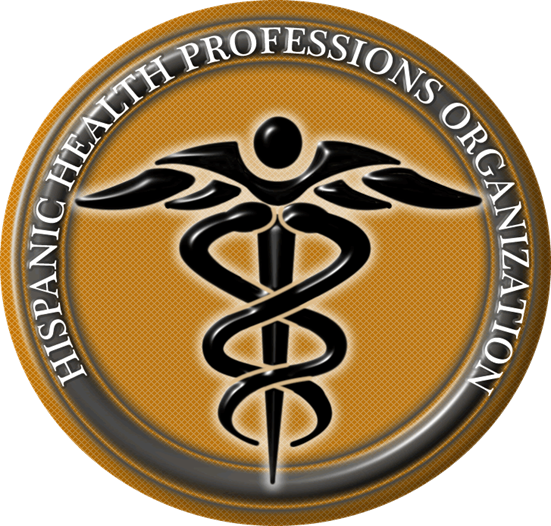 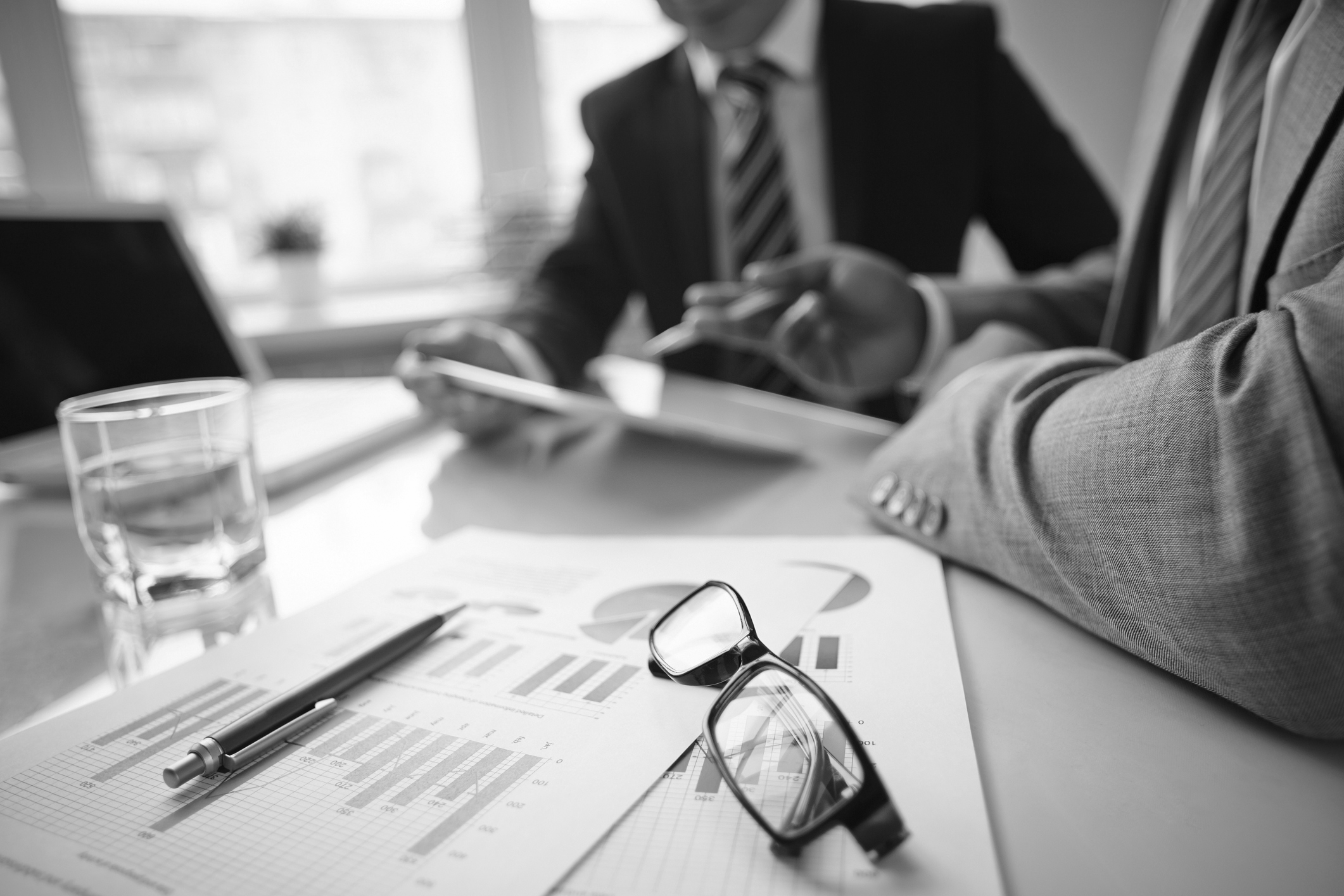 Cesar E. Chavez Blood Drive
Date: Thursday, March 14th 
Time: 1:30 PM- 4:30PM
Location: Winship circle on Campus in front of RLP  
Sign up sheet will be provided soon.. ONLY 20 slots available. 
Why donate? 
You save lives!!
https://weareblood.org/about-us/mission-history/
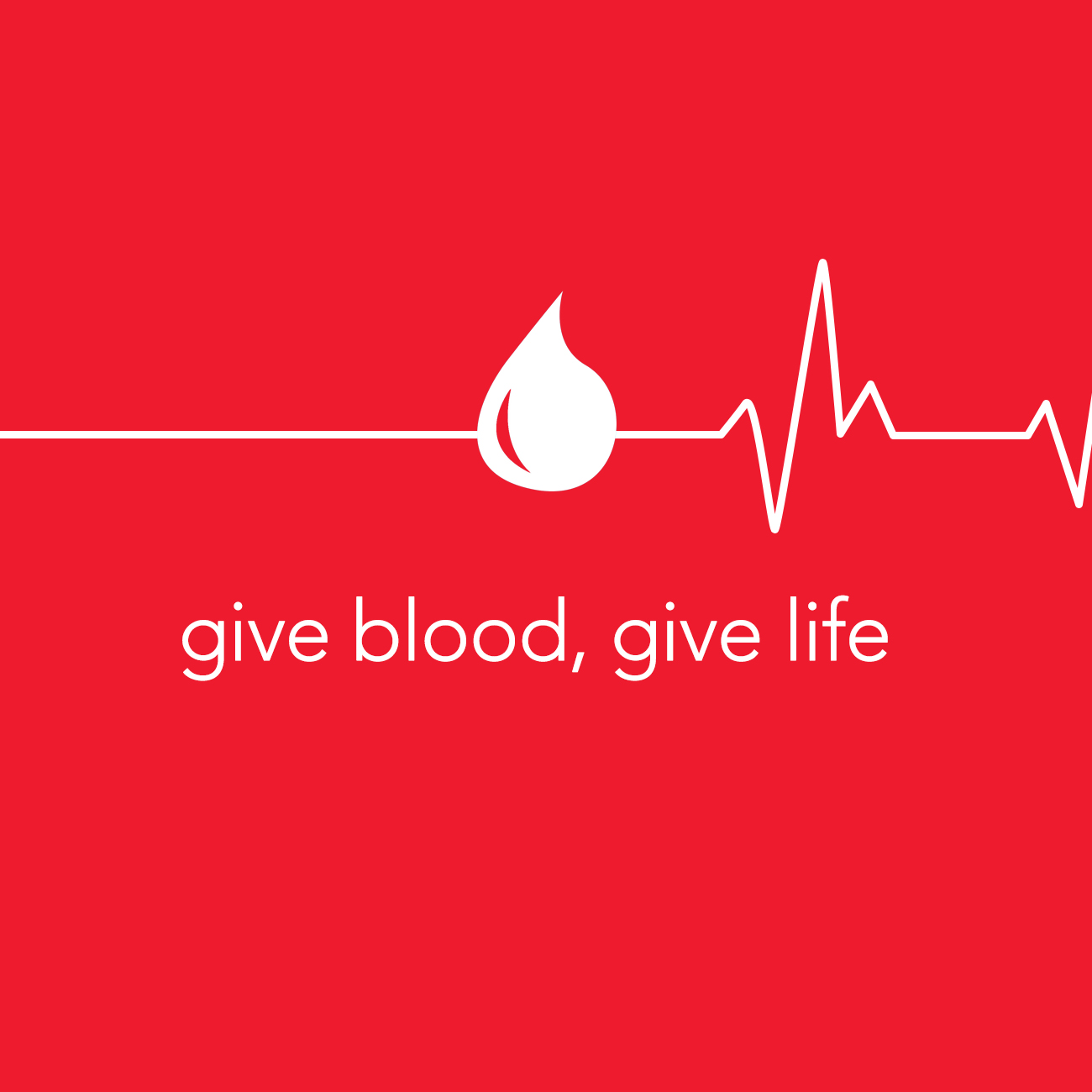 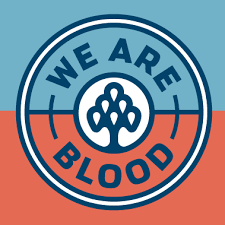 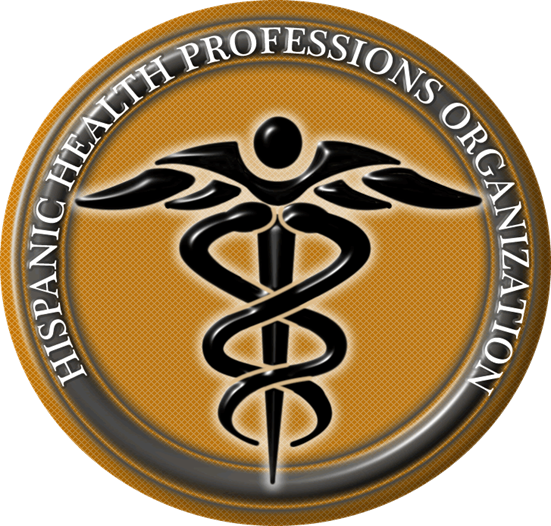 Bianca Garcia
Secretary
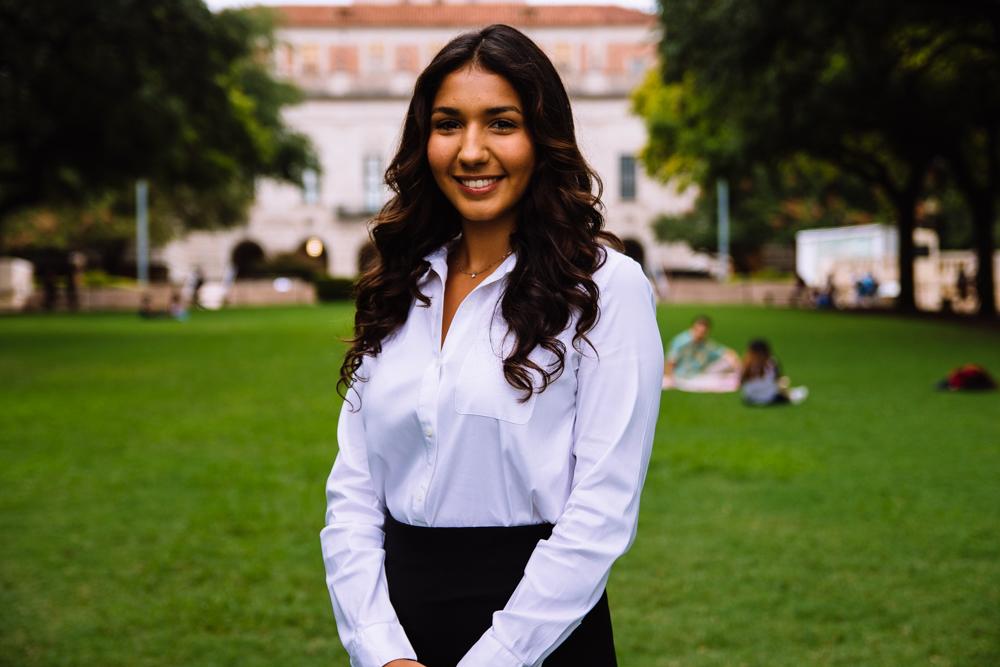 Kinesiology Major
3rd Year
Houston, TX
Fun Fact: I’m currently studying for the MCAT using Princeton in class courses! Reach out to me if you have any questions about it! 
**Paid members receive discount when registering**
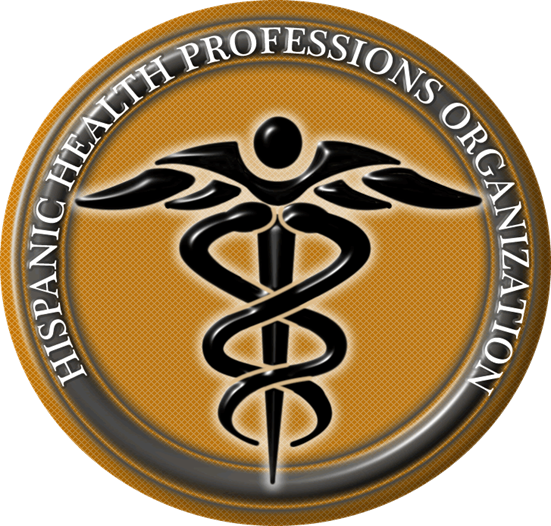 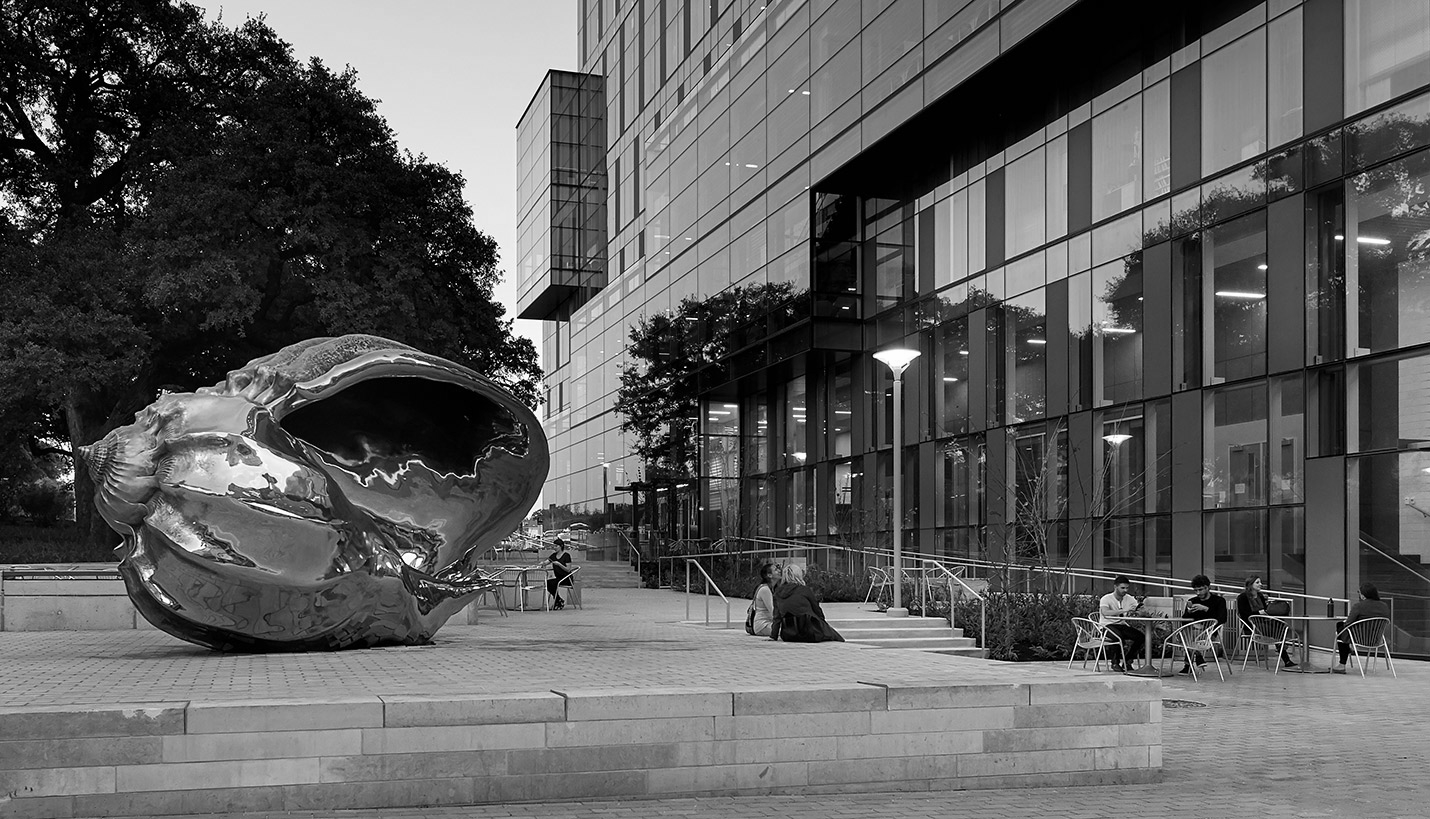 ACTIVE MEMBER POINTS


FIVE Volunteer
THREE Social
THREE Professional
THREE Fundraising
THREE General Body Meetings
The point sheet is up to date: https://tinyurl.com/yxecb6f7
Let me know if you have any questions!!
biancagarcia207@utexas.edu
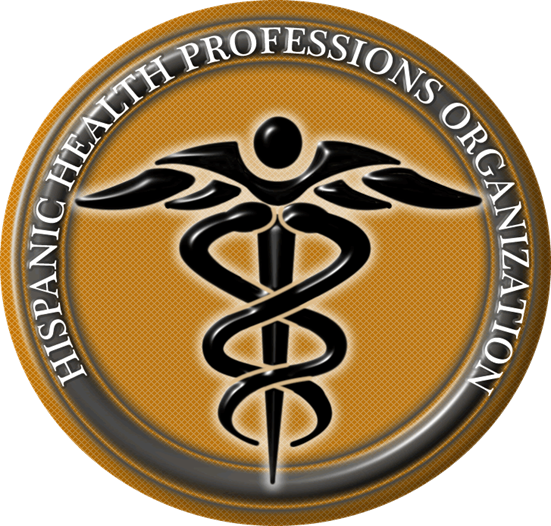 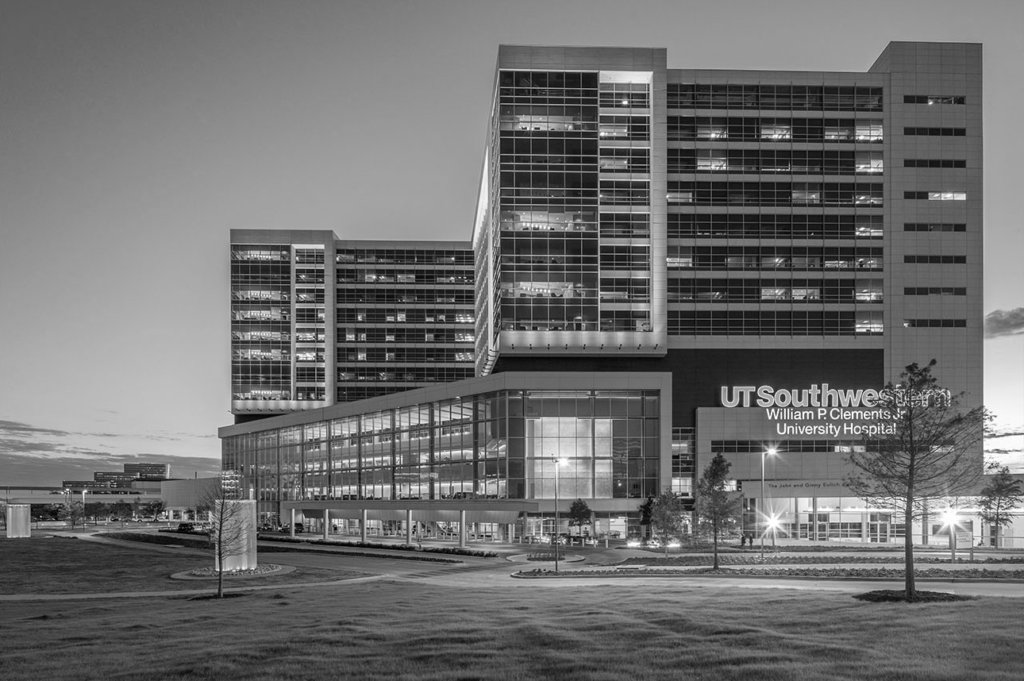 For ALL events involving head counts and ride confirmations, cancellation notice needs to be given 48 hours in advance with valid reasoning to officer hosting event. 
** If no notification is received & you are not present at the event, points that would have been earned will be deducted from that respective category of points (volunteering, fundraising, etc.)**
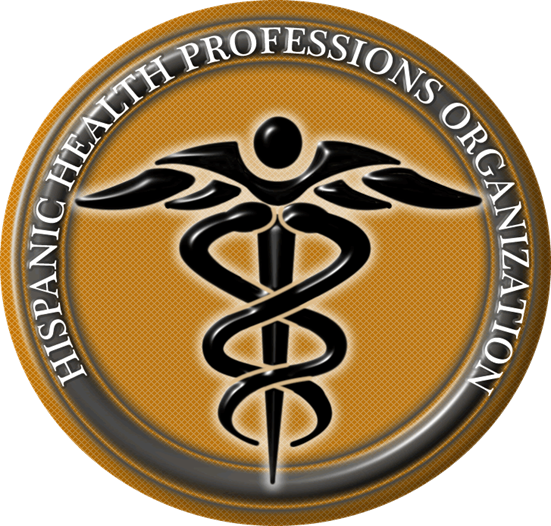 [Speaker Notes: This includes]
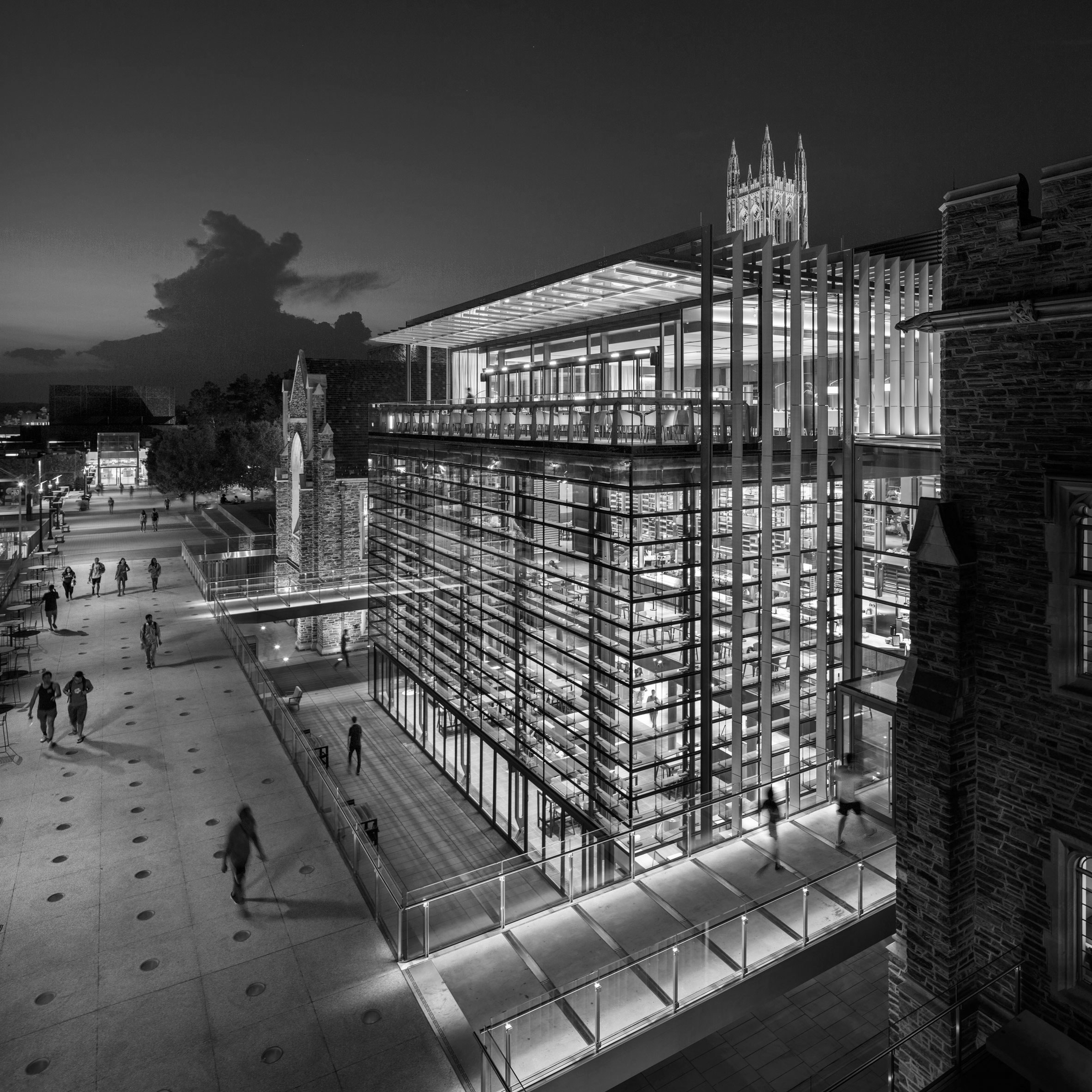 Join the GroupMe!
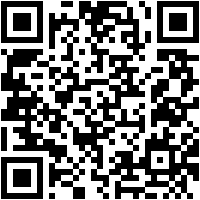 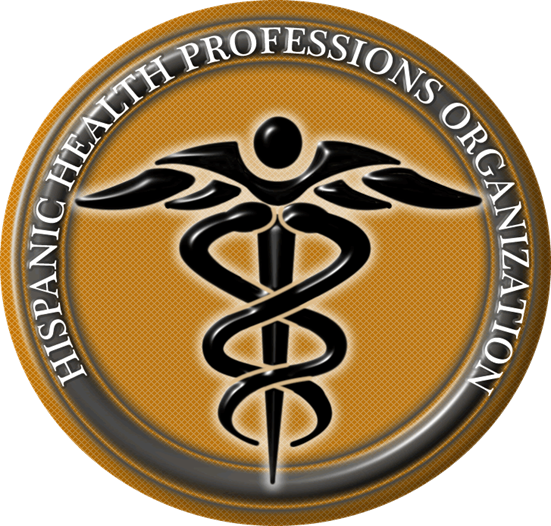 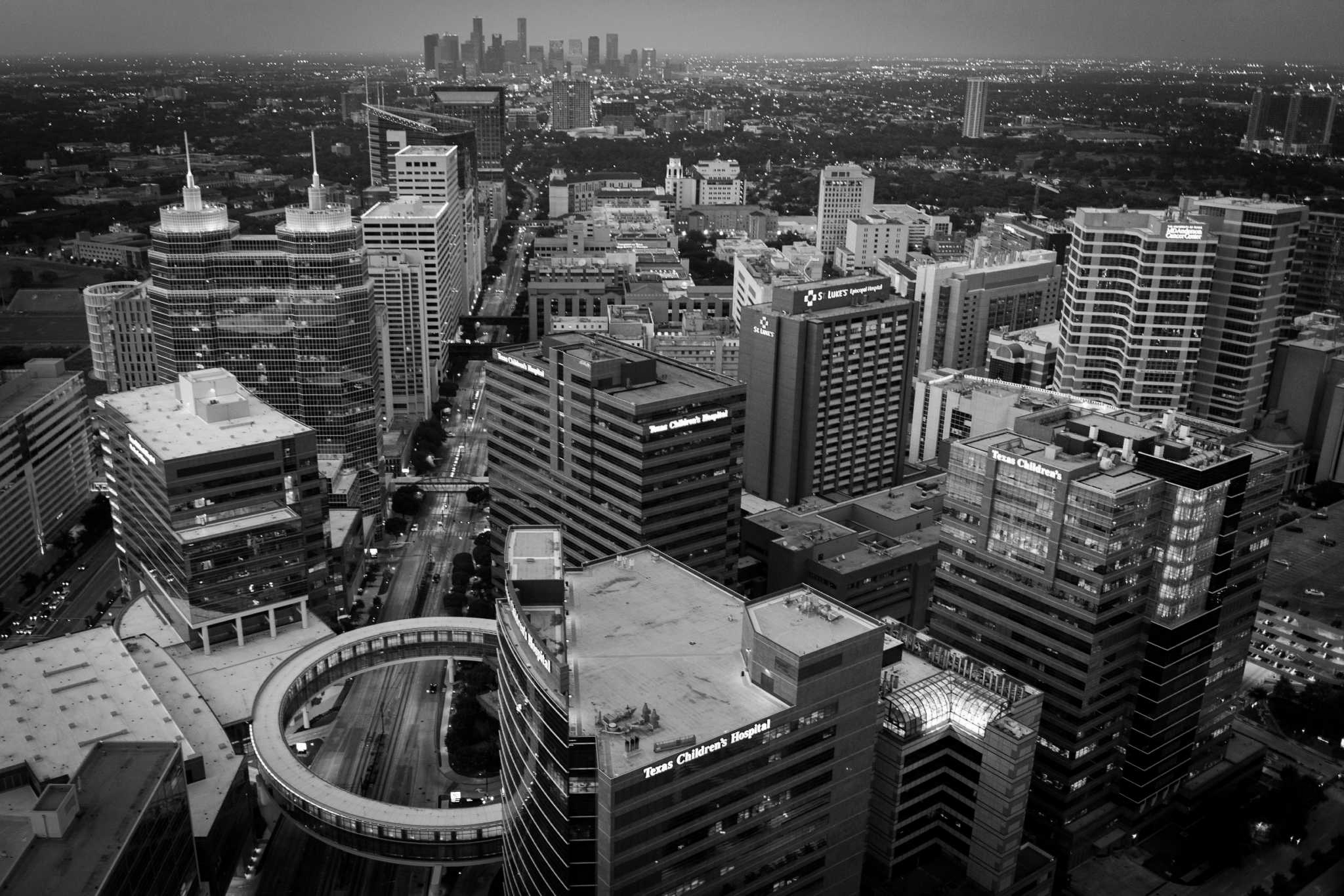 Google Calendar Link
Stay up to date!
https://tinyurl.com/yxs4qpkq
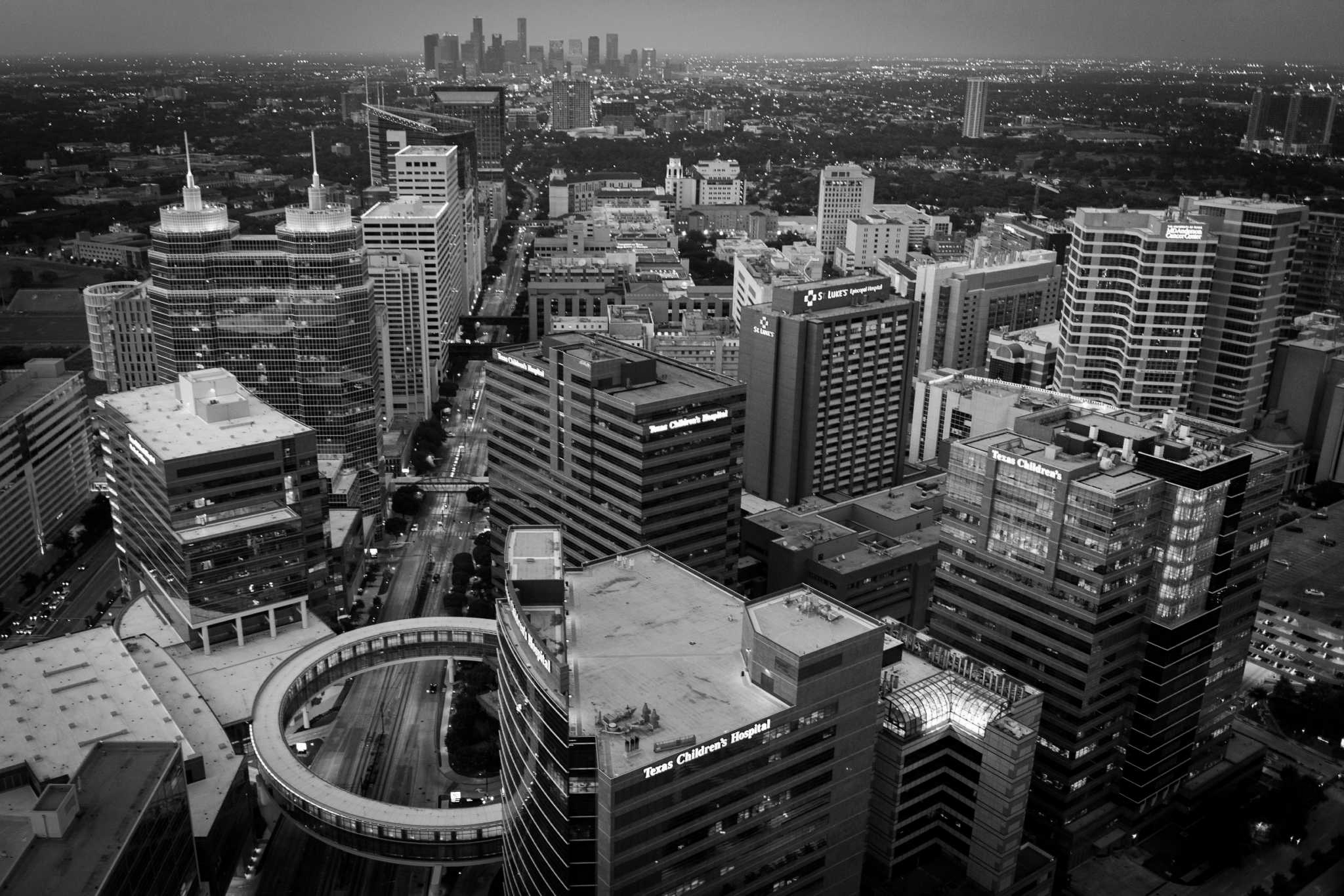 Member of the
Semester!
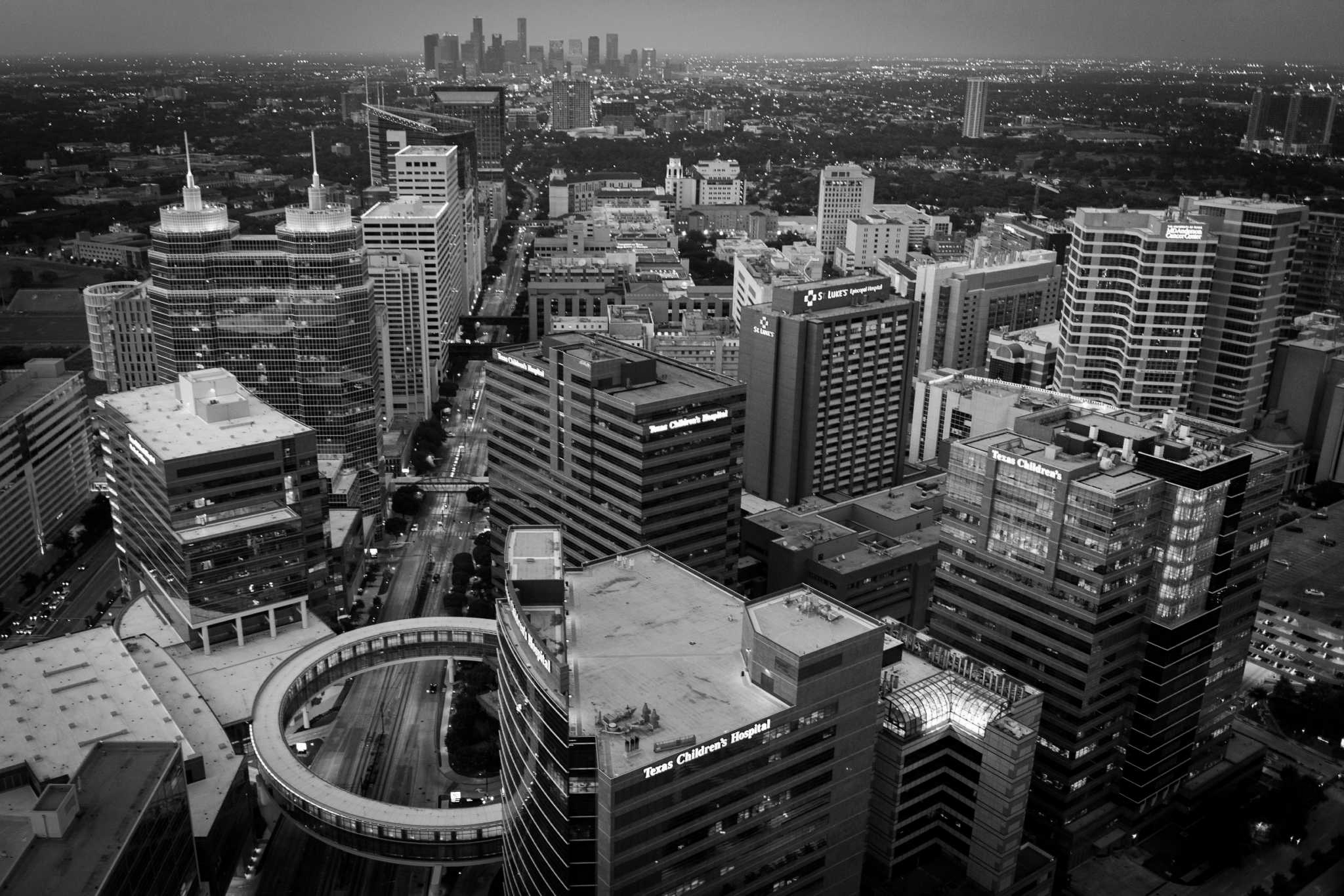 GERARDO 
LOPEZ
Suzett Fernandez
Financial Director
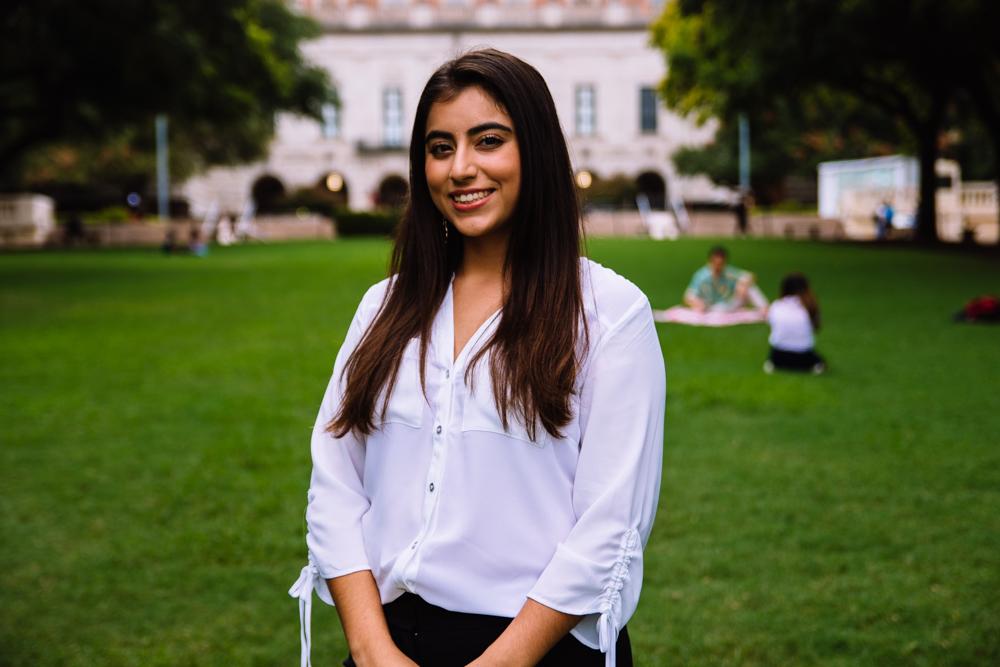 Human Development and Family Sciences Major
3rd Year
Eagle Pass, TX
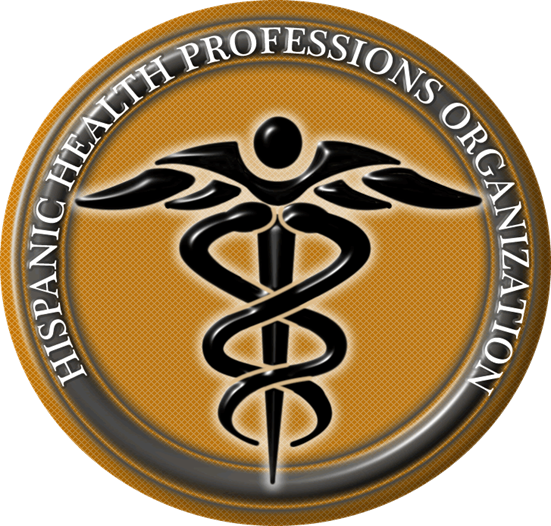 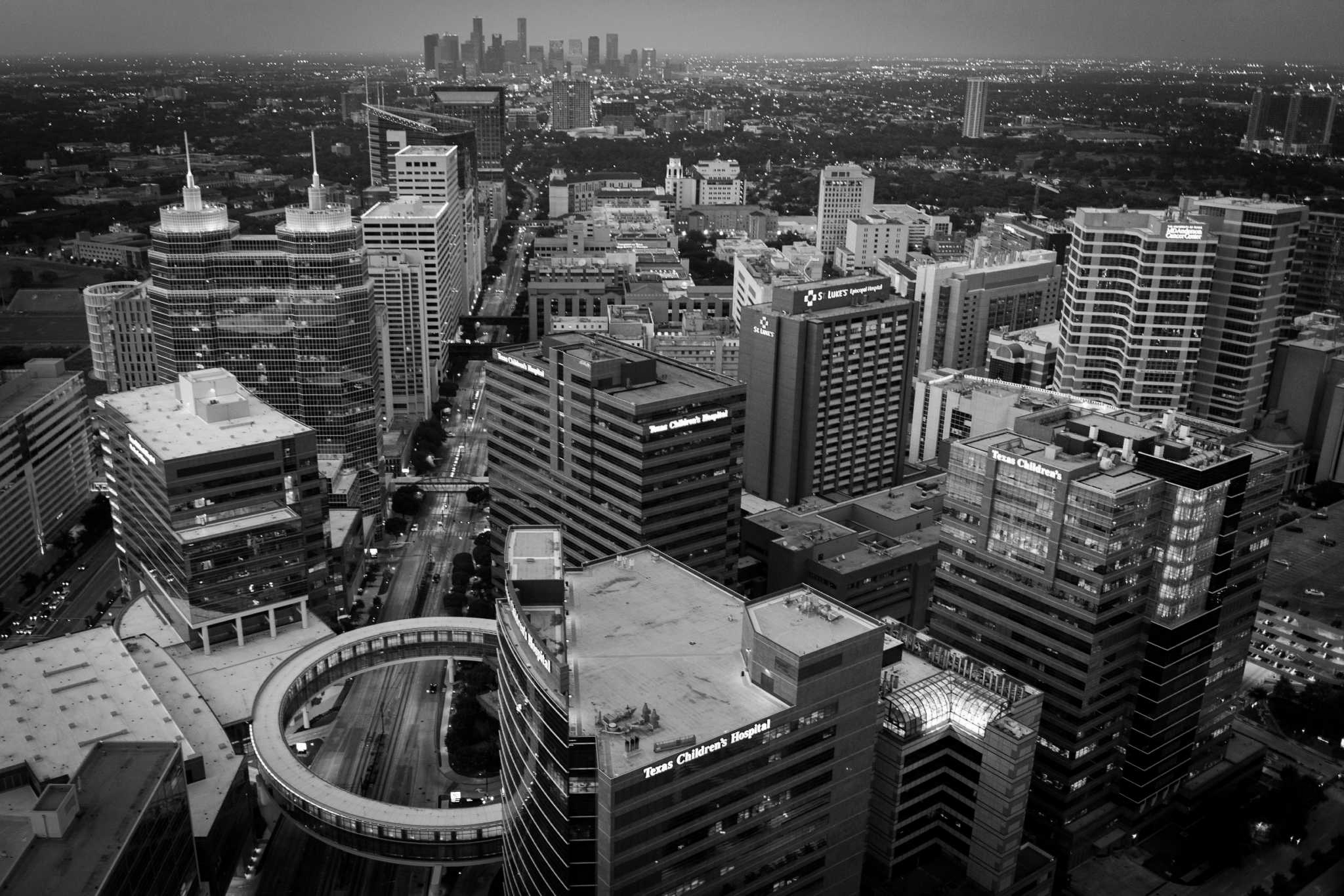 DUES
$ 30 Returning Members
$35 New Members
Includes a Tshirt!

Venmo: @Texas-HHPO
(Please state New/Returner)
Paypal: texashhpo@gmail.com ($2 fee)
Cash or Card
**Email: sfdzz97@gmail.com
- include your name, EID, phone number

** Increases by $10 after 3rd GBM**
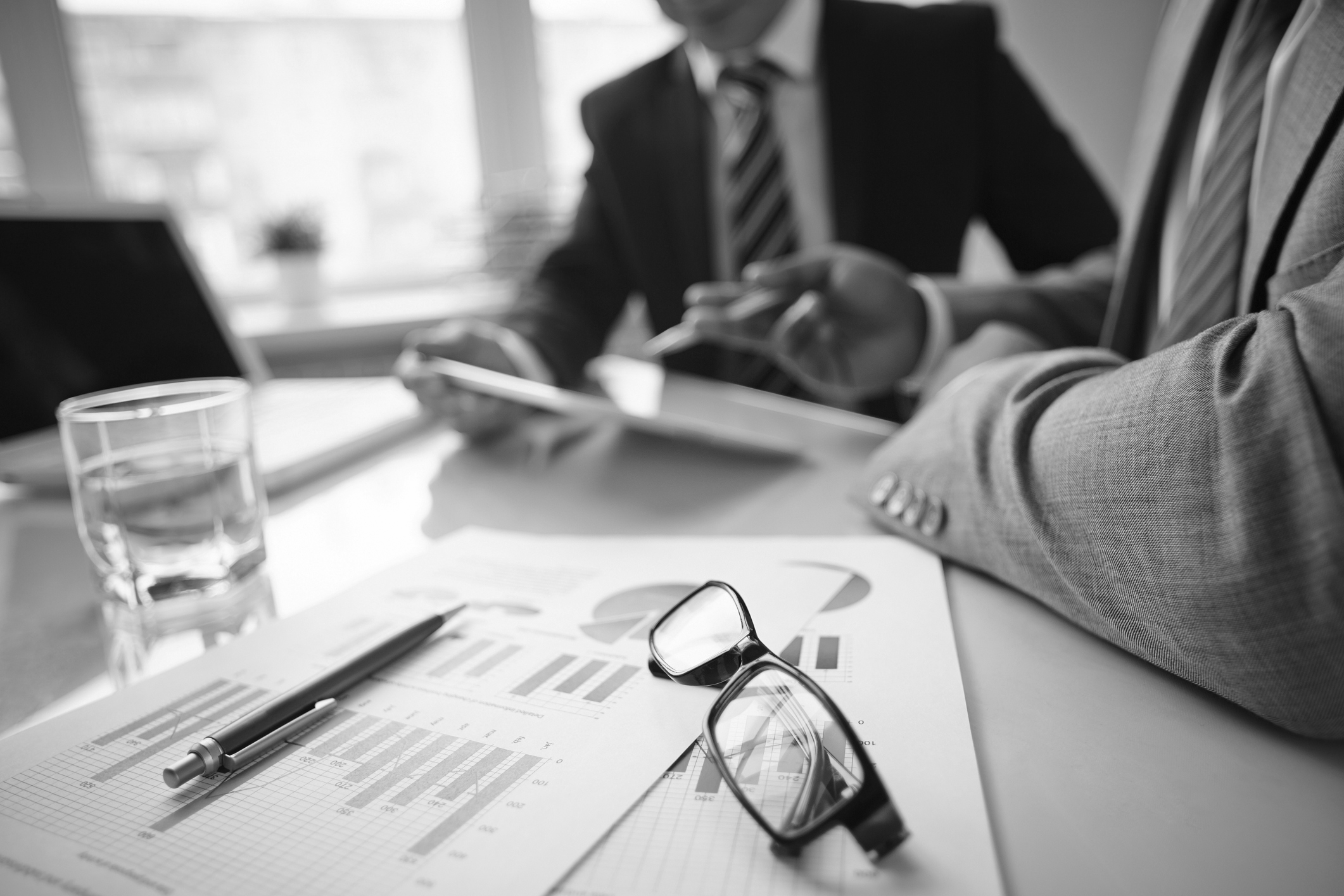 Burrito Factory Profit Share
Come join and help us fundraise at Burrito Factory! 

When: Tuesday, February 26th
Where: Dobie food court 
Time: 4-8pm 
Why: with every purchase we’ll get 15% of the sales back! Please help us fundraise money for the organization! This goes to all of our future events and end of year scholarships. 

*You will also earn a fundraising point for this and a social point if you bring a friend and take a picture for “comiendo con amigos”! For both of these opportunities we need a picture of you (and friends if so) with the receipt sent to sfdzz97@gmail.com
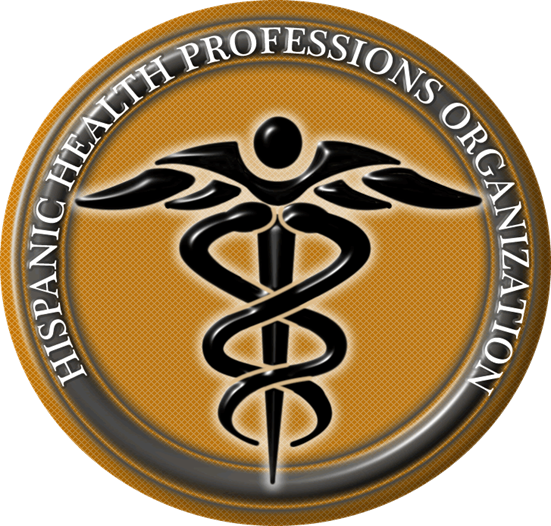 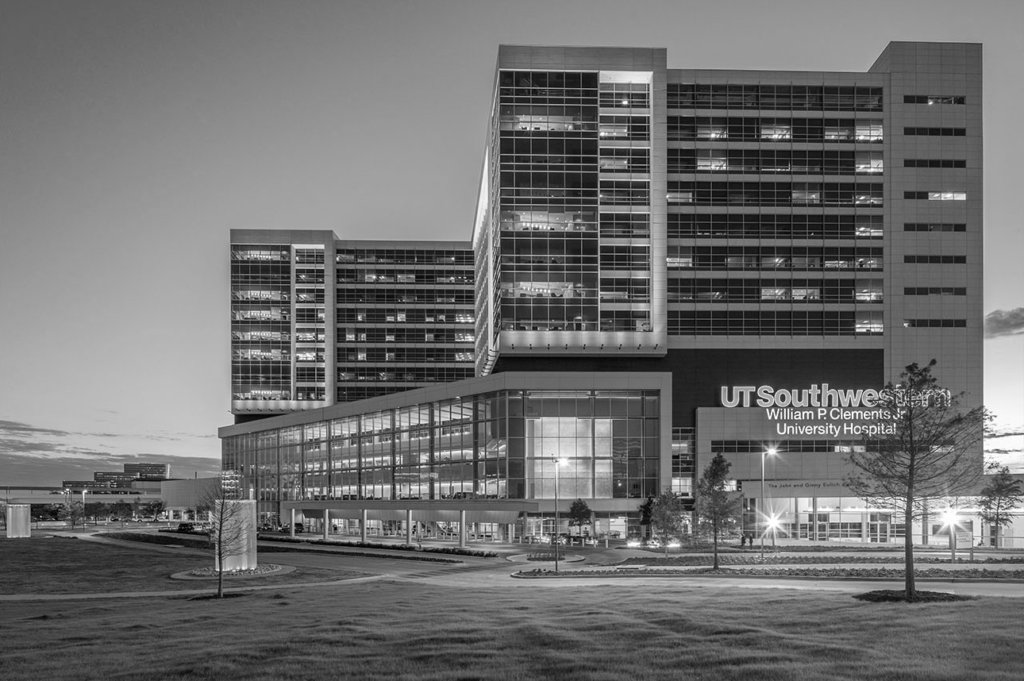 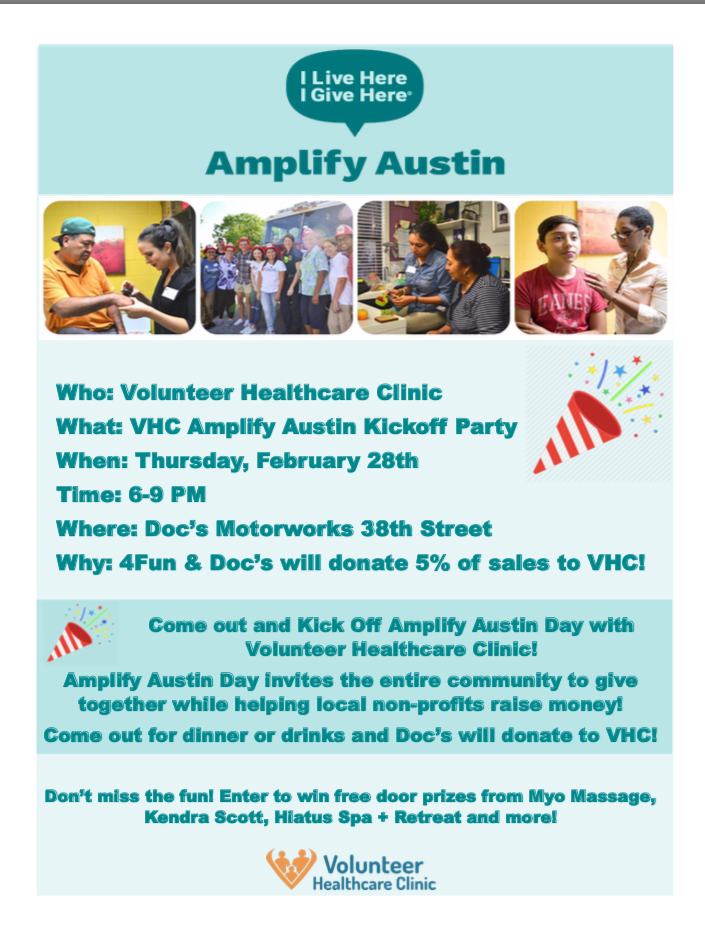 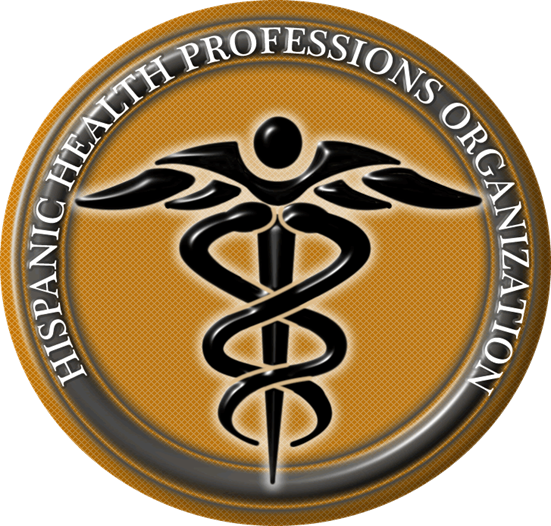 [Speaker Notes: This includes]
Emmanuel Rayas
Volunteer Director
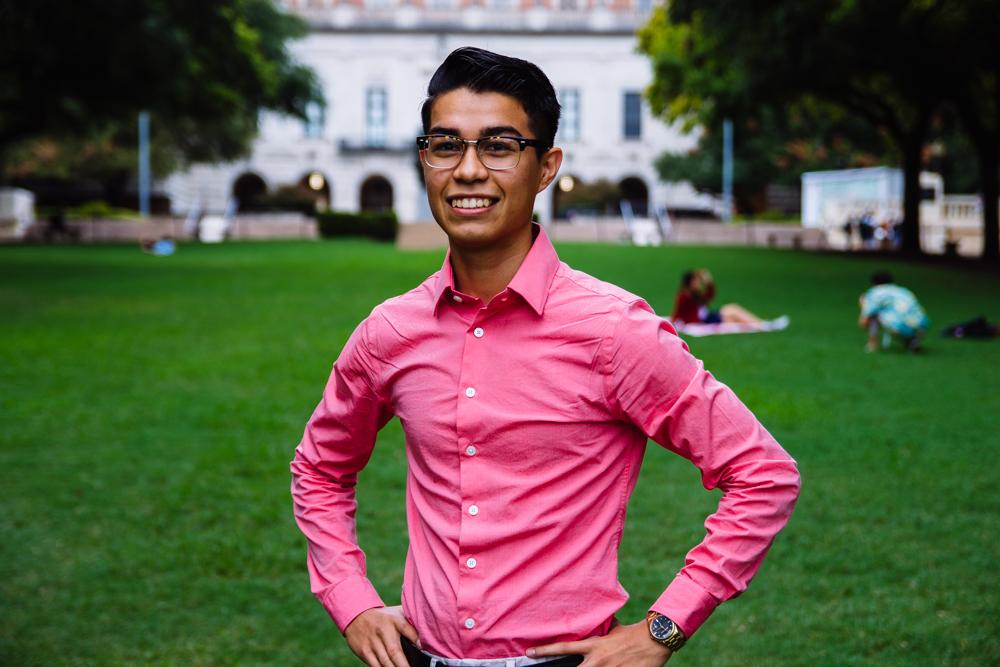 Biochemistry, BSA
4th Year
San Antonio, TX
I’ve been saying I am going to meal prep this semester.. but it is already like the 5th week of school.
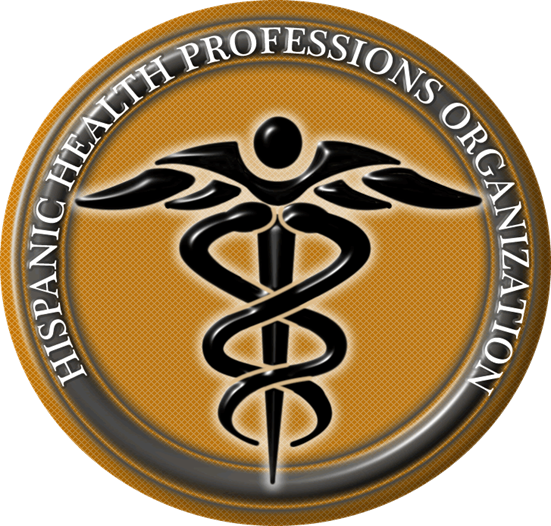 [Speaker Notes: I’ve been saying I am going to meal prep this semester.. but it is already the third week of school and...]
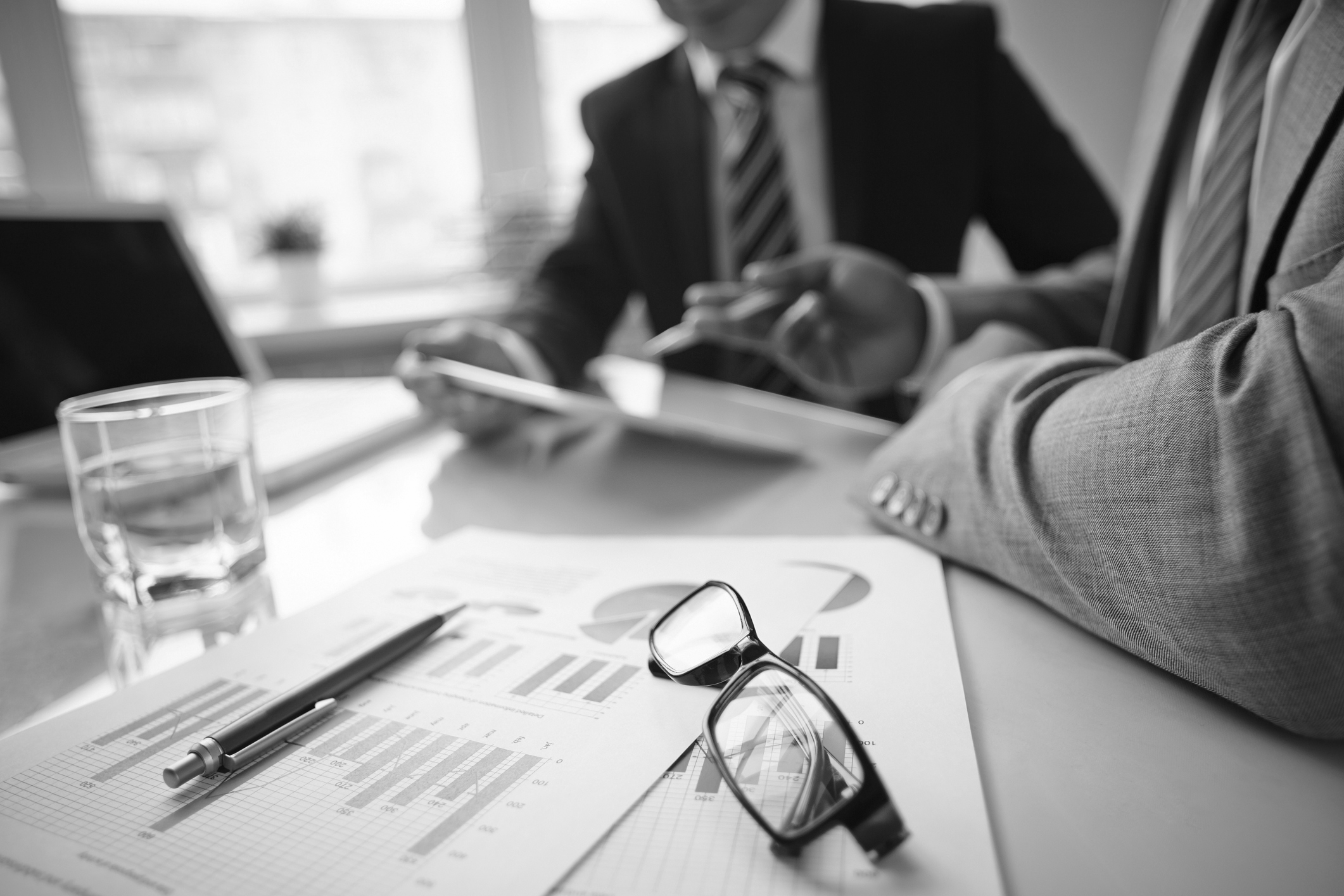 Population Based Volunteering
The Youth

Communities in Schools
The Elderly

Bingo at The Nursing Home
The Homeless

Homecooked Fridays
The Public

We Are Blood
The Incarcerated

Inside Books
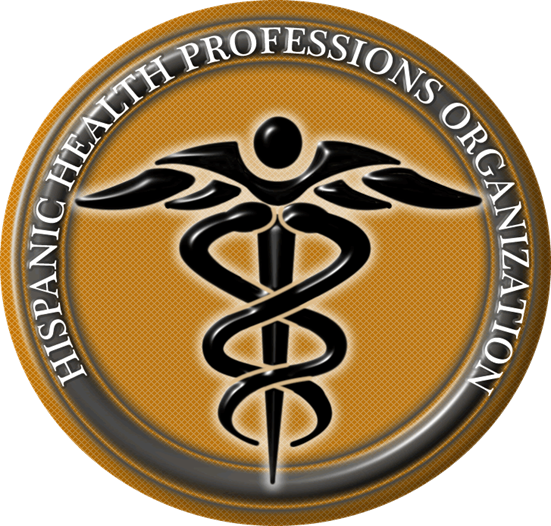 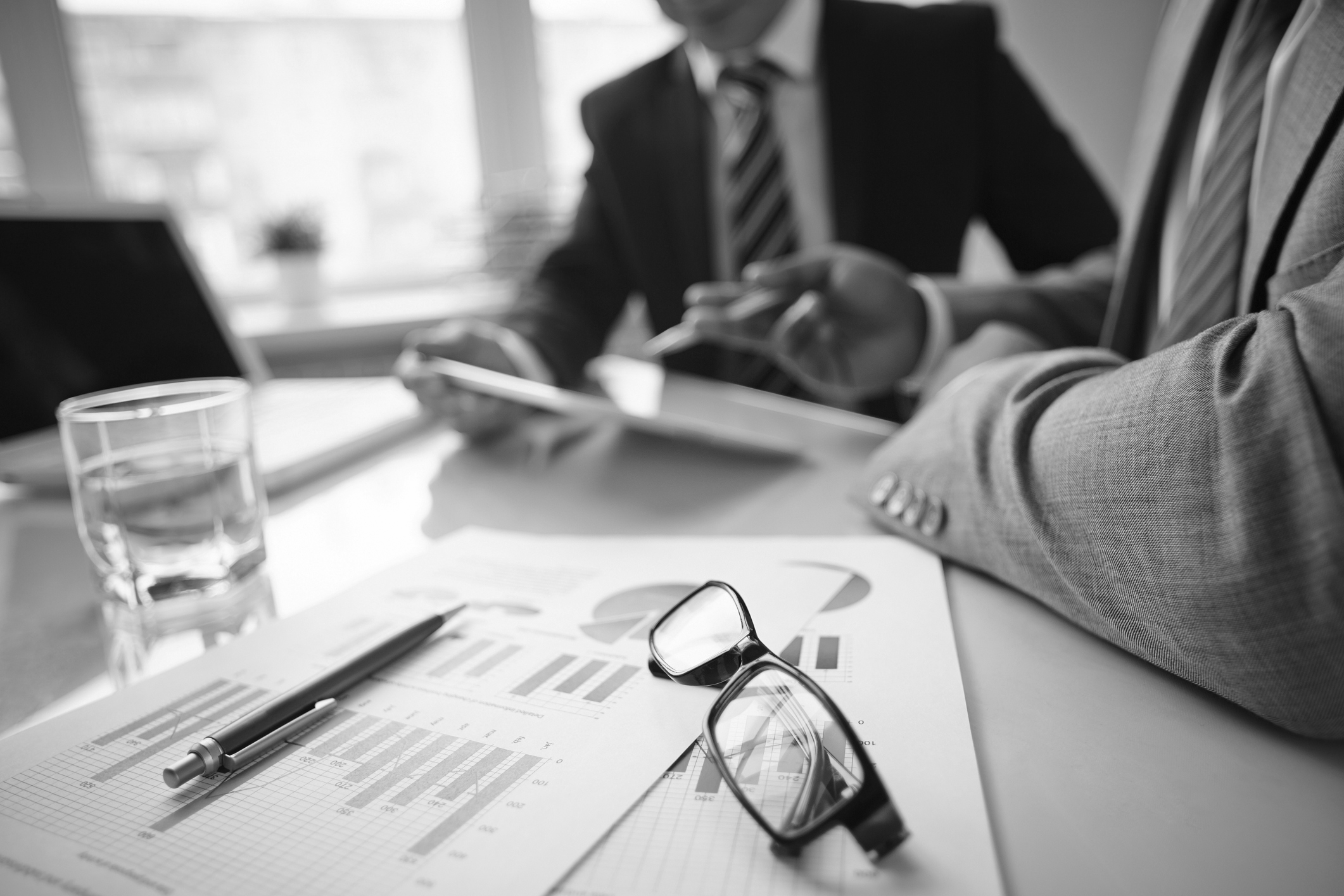 Recurring on your Schedule
Sunday

Inside Books
5-9PM

3121 E 12th St
Austin, TX  78702

insidebooksproject@gmail.com
Thursday

Inside Books
7-11PM

3121 E 12th St
Austin, TX  78702

insidebooksproject@gmail.com
Friday
Homecooked Fridays
1-3PM & 3-5PM

209 W. 27th St. Austin, TX 78705
Sign-up found on digest.

HHPO Bingo at the Nursing Home
7-8PM

2806 Real St Austin, TX  7872*
Bus Route 18 on MLK & Trinity
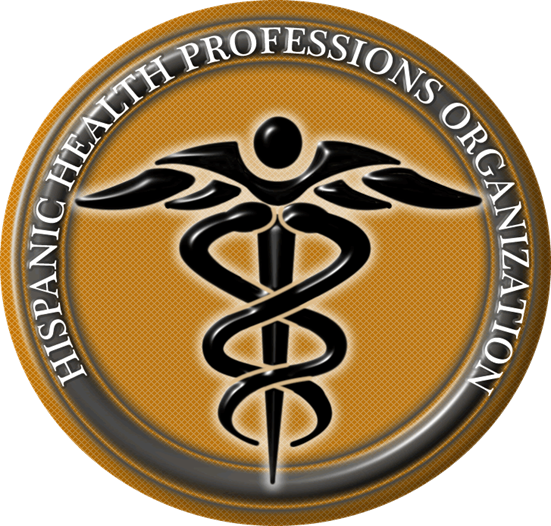 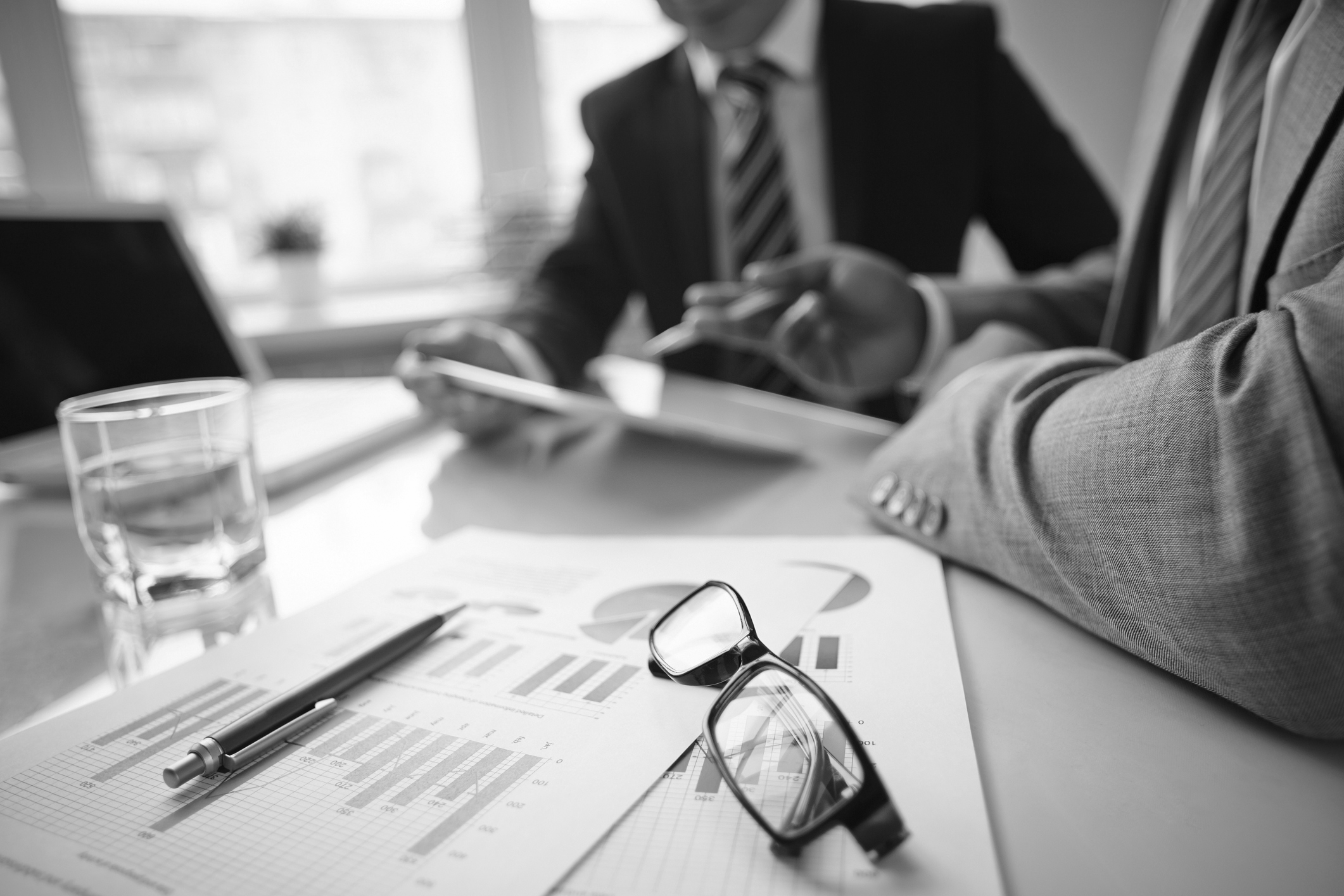 Volunteer Programs Survey
New Events

Psychiatric 
Patients

Community
Gardens

Environmental
Movements
Group-Me

Volunteer 
Together

With fellow 
HHPO’ers

Who like the 
same events.
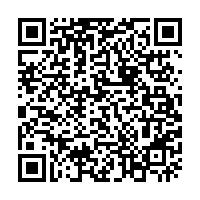 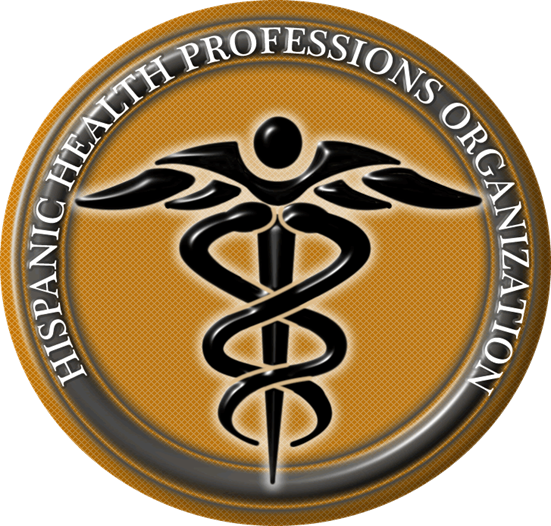 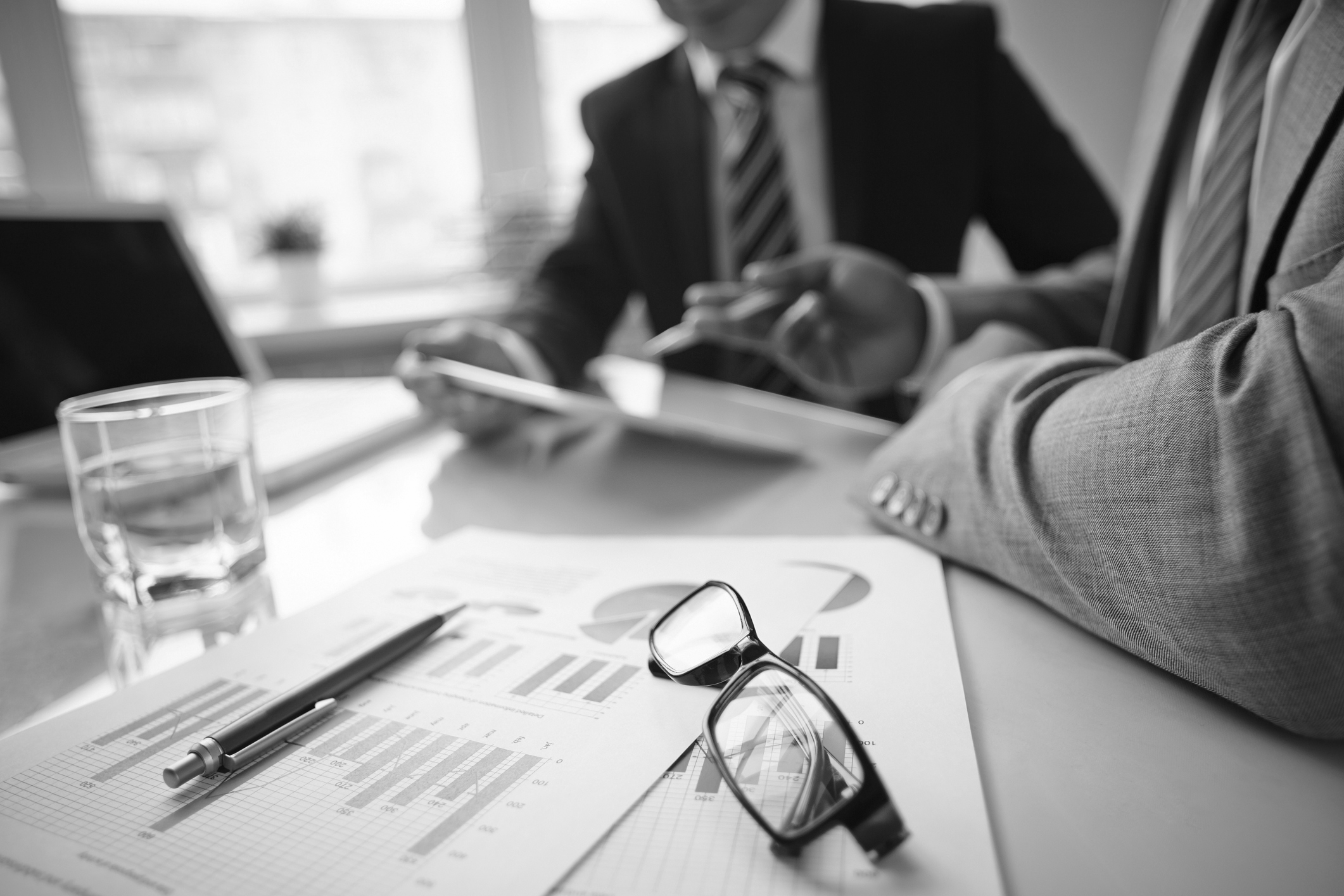 Nursing Home-Bingo
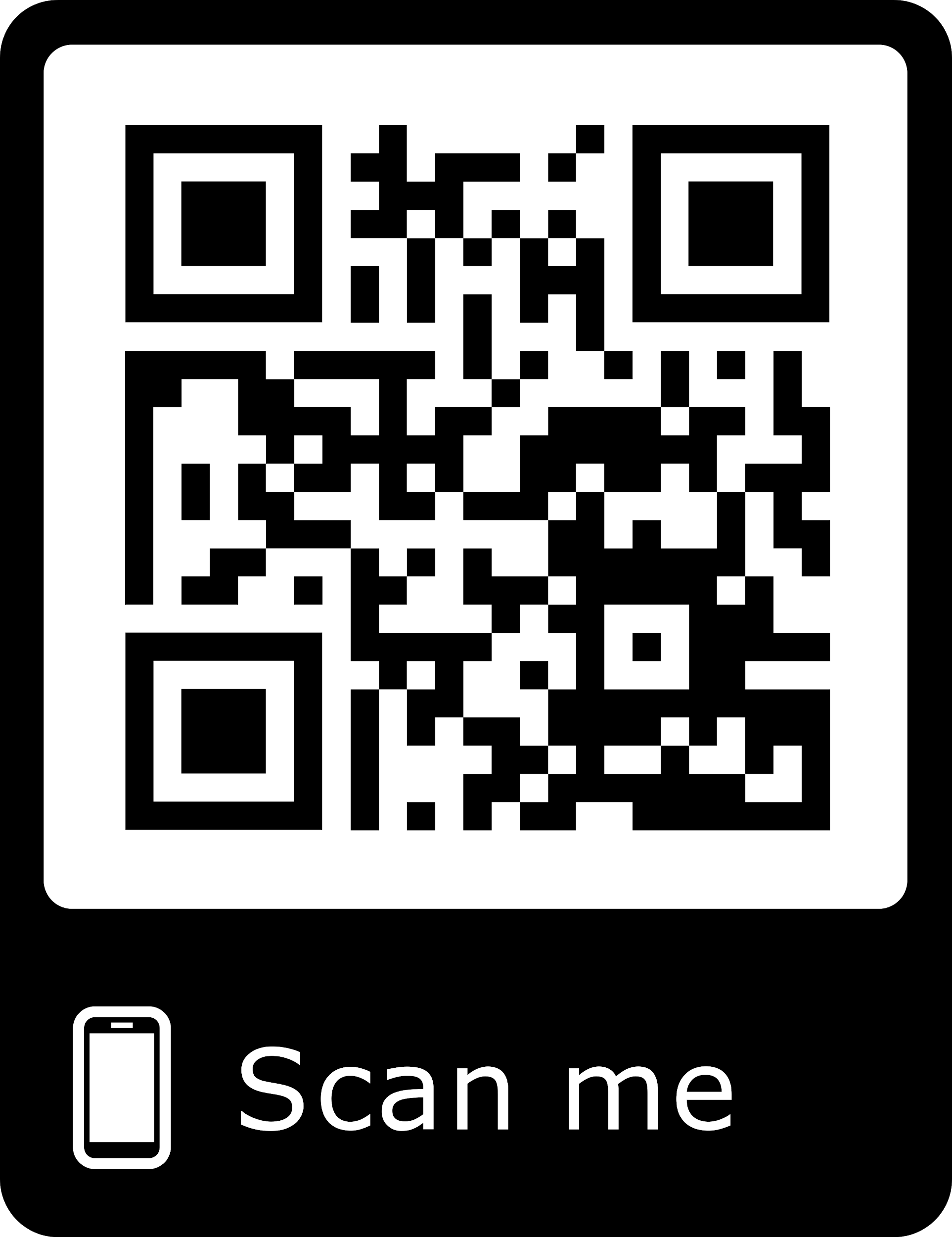 Friday
  
Feb 19, 7:00p

We take the bus together
(6:45p)

Or you can drive
Where

Bus stop 18 on
Trinity and MLK


2806 Real St
Austin, TX  78722
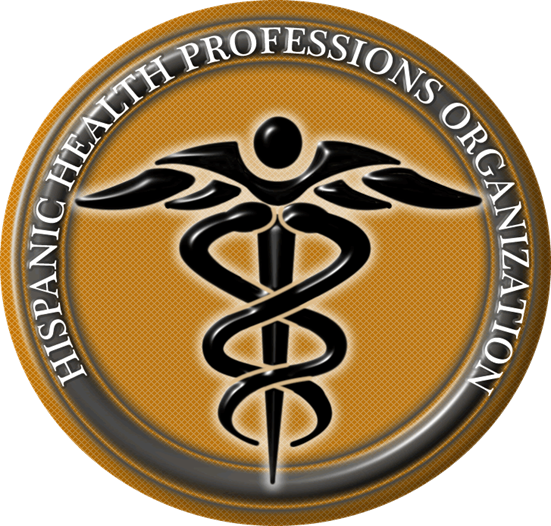 Marcelo Pintos
Social Director
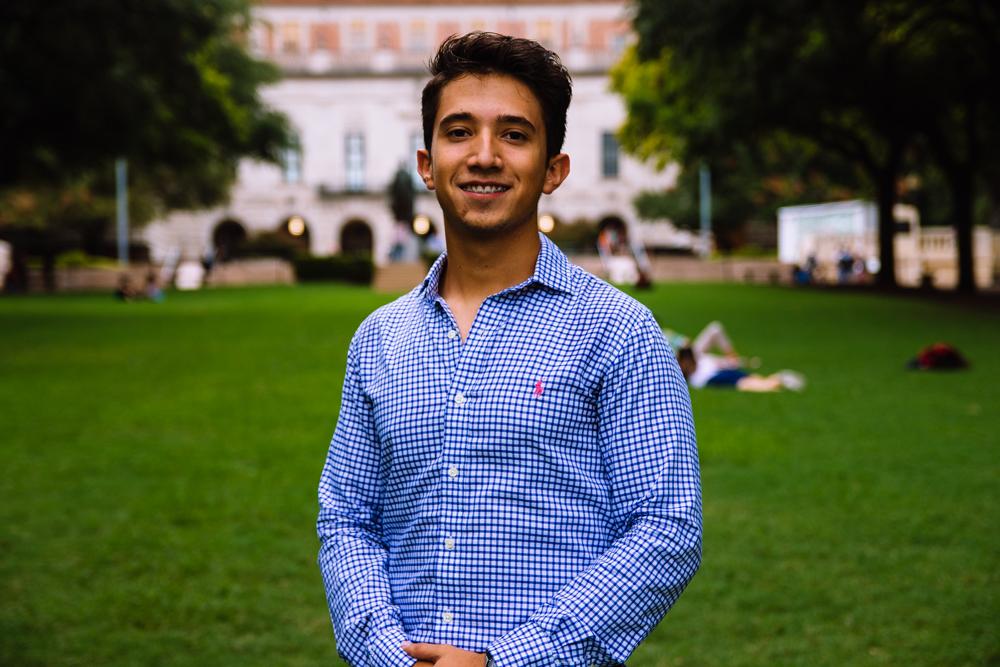 Biochemistry BSA Major
3rd Year
Mcallen, TX/ Reynosa MX
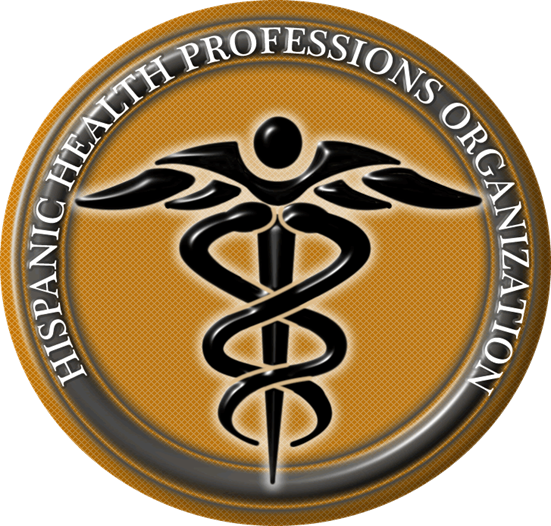 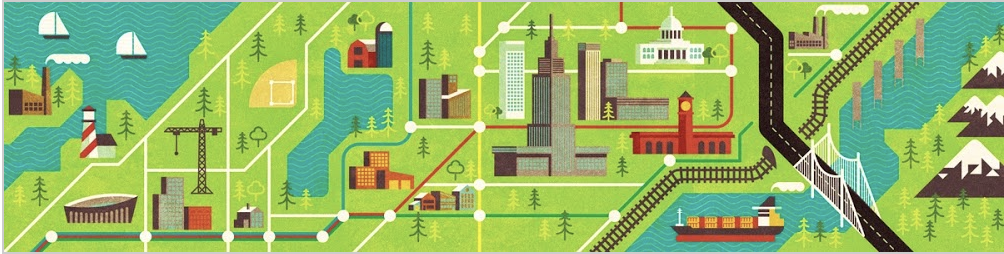 Social Activities
Poll
Top 5 activities chosen:

Cielo night
Mt. Bonelle
Barton Springs
Mozarts Coffee Roasters
21+ raspas (snow cones)
1st Event 
CIELO - 6th Street 
March 1st - (age 18 and above)
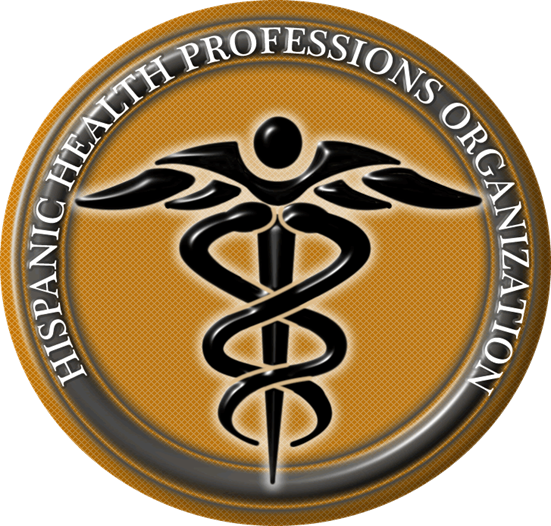 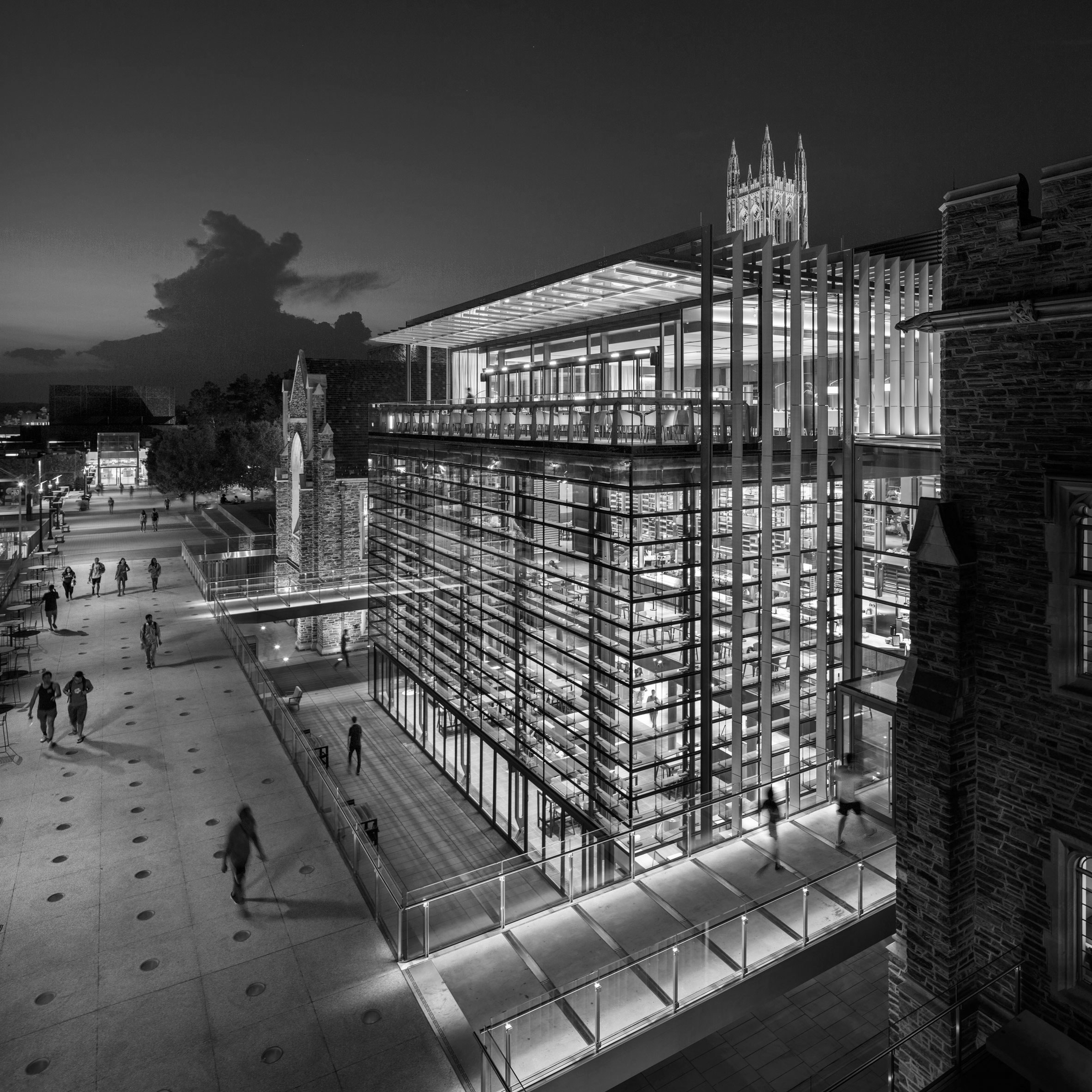 Study Socials

Starting tomorrow - Wednesday Feb 20
PCL 4.114

Regular date: Tuesday’s in PCL 5.114
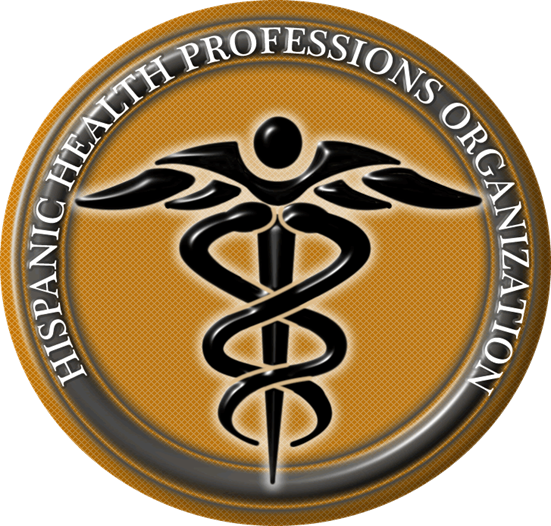 Leaving It All On The Field!!
IM Soccer Team 2k19
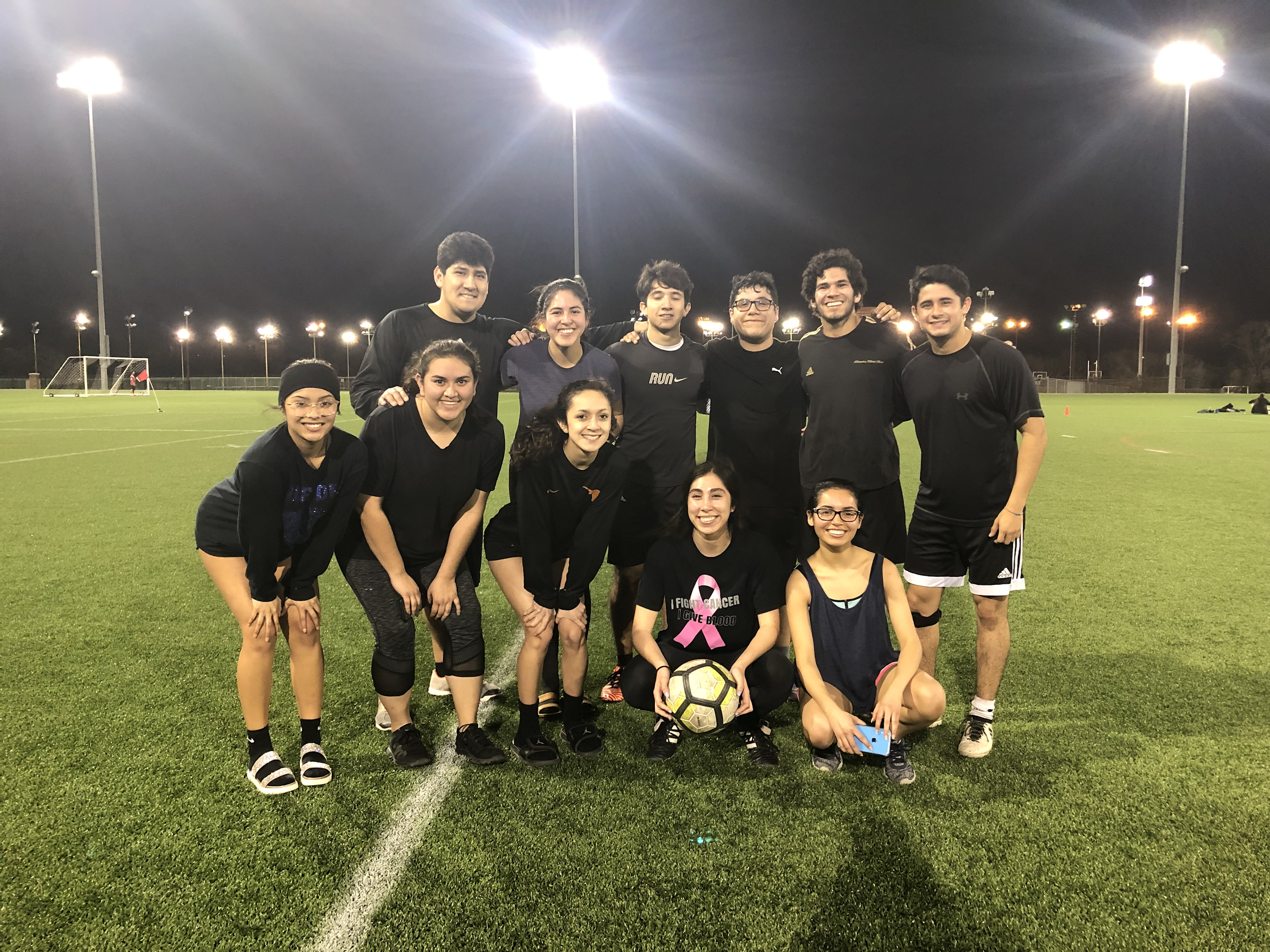 We play Thursdays at 7pm this semester, sign up!
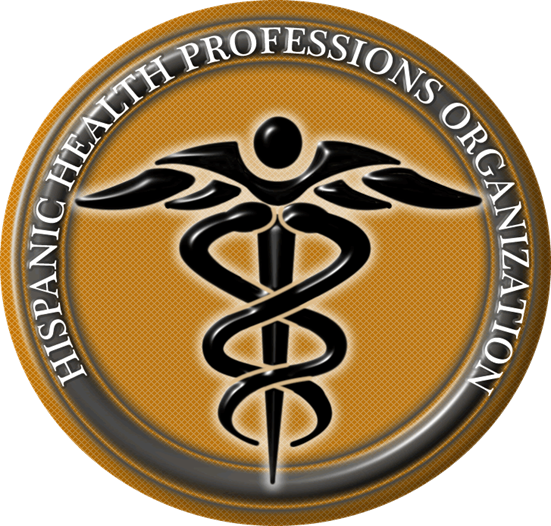 Andrea Martinez
Archives Director
Human Development and Family Sciences Major
3rd Year
Eagle Pass, TX
Currently out because of my wisdom tooth - getting it extracted tomorrow :( 
- Scrapbook updates @ next meeting!
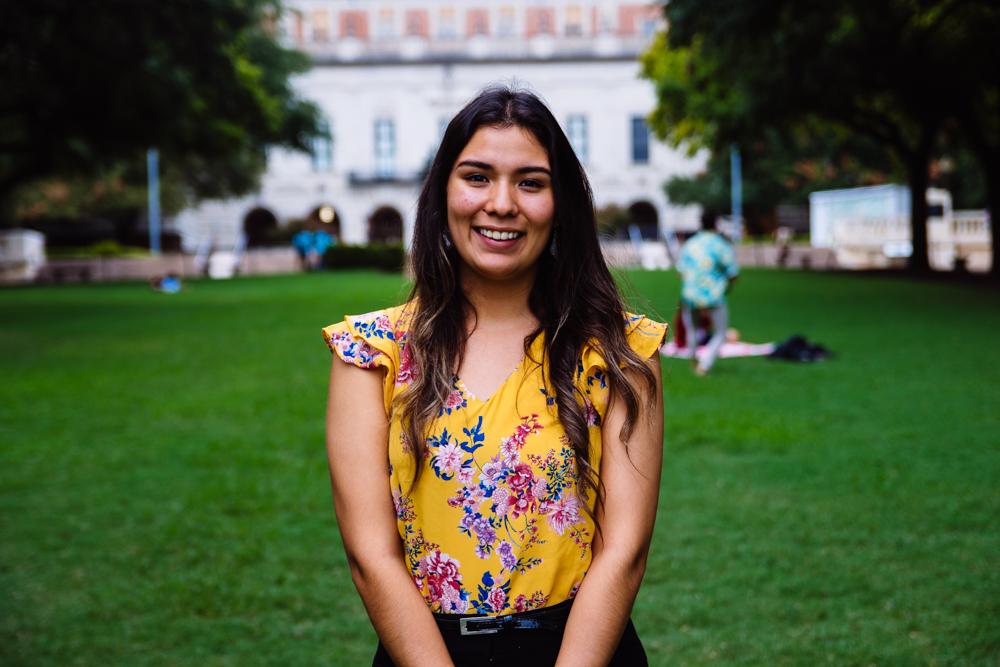 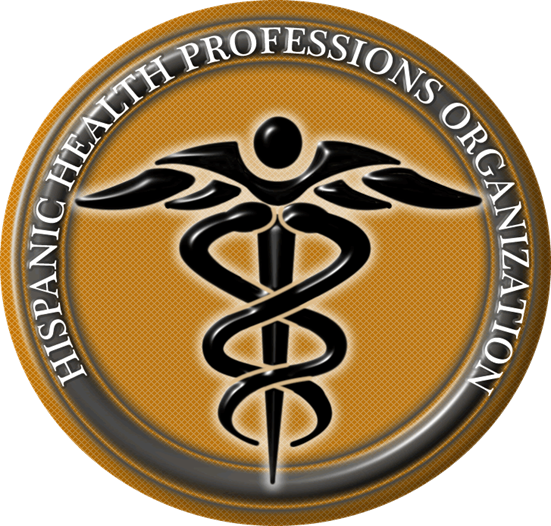 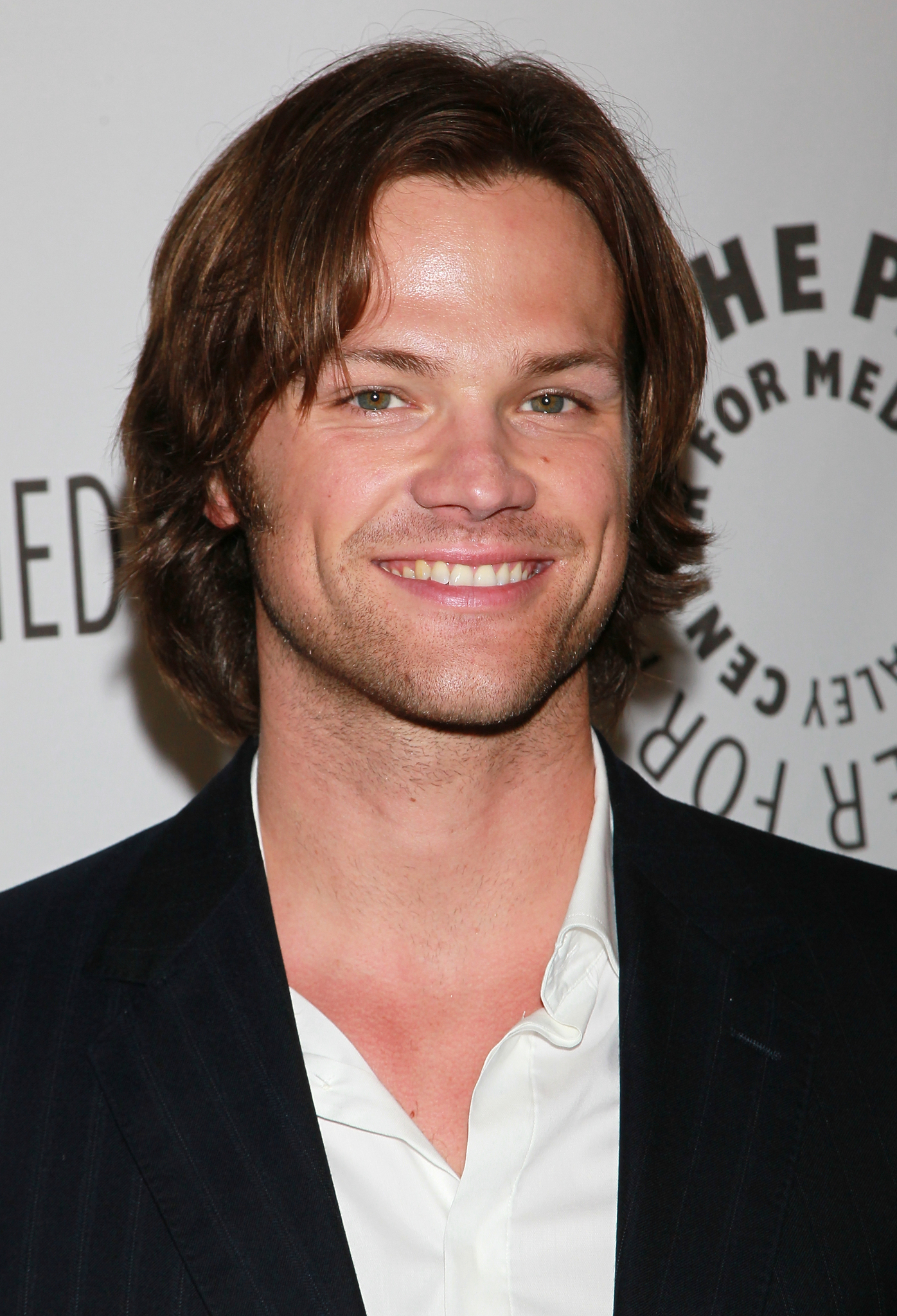 Valeria Sornia
Public Relations Director
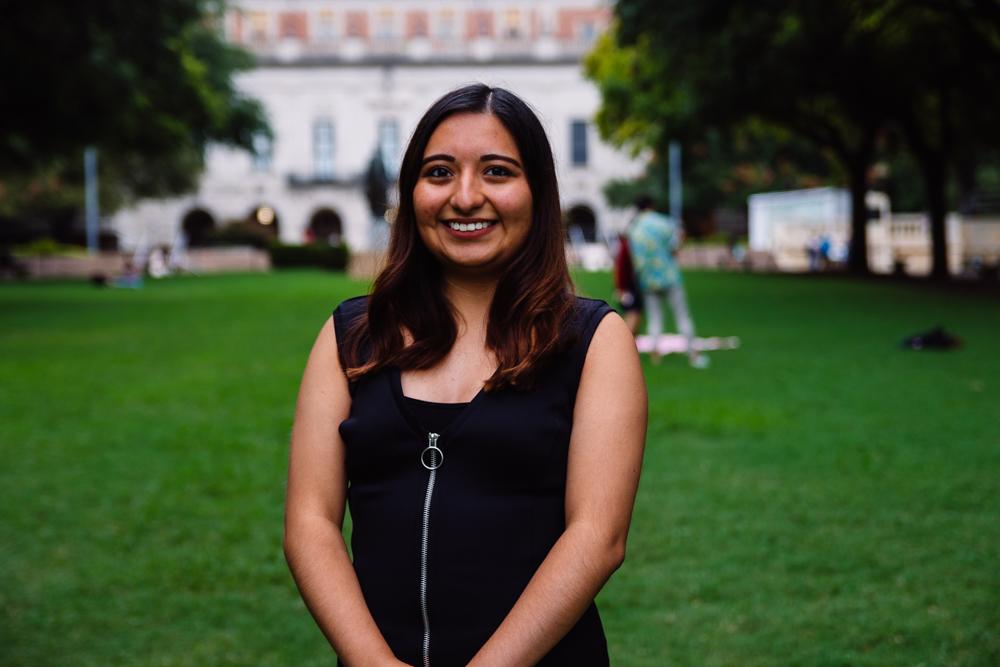 Neuroscience Major
3rd Year
Eagle Pass, TX
I saw Jared Padalecki from Supernatural run at the Austin Marathon!
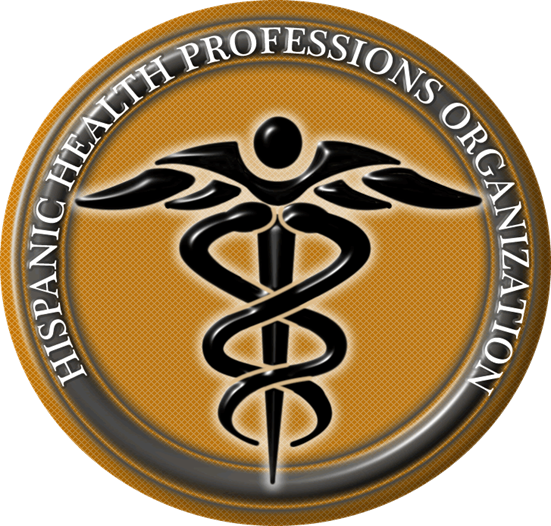 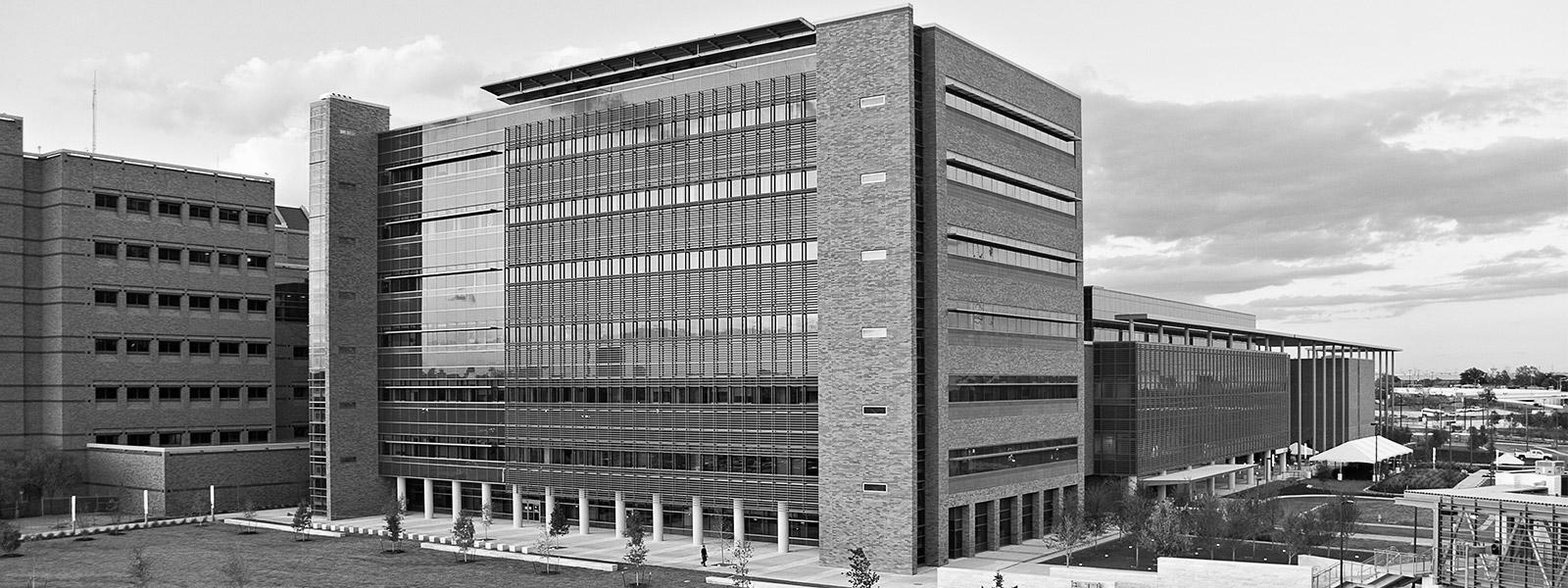 Explore UT
Saturday March 2nd  


Minute to Win It: Pin the Organ on Anatomy Juan!

We will be creating a series of challenges and ask attendees to participate in learning about human physiology. 

Location: UNB 3.202 Ballroom

Time: 11-5 PM

Sign up here: https://goo.gl/forms/Q5ZY2iDBbG6A5Go83
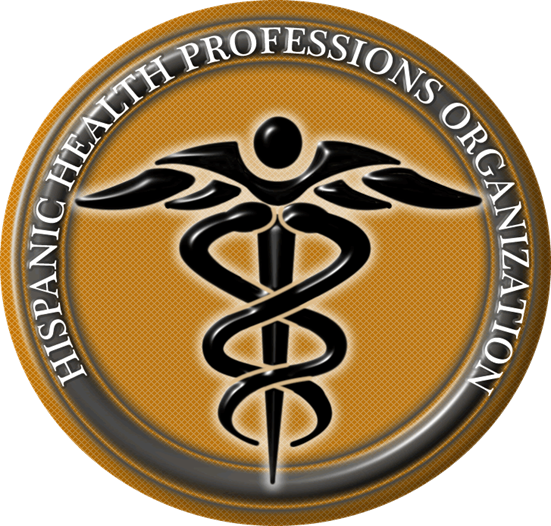 [Speaker Notes: Sign up link: https://goo.gl/forms/lxvrn03VPdcSoklr1

Shifts:
9:30 - 12:30
11:30-3:30
2:30-5:30]
Jessica Medrano
IT Director
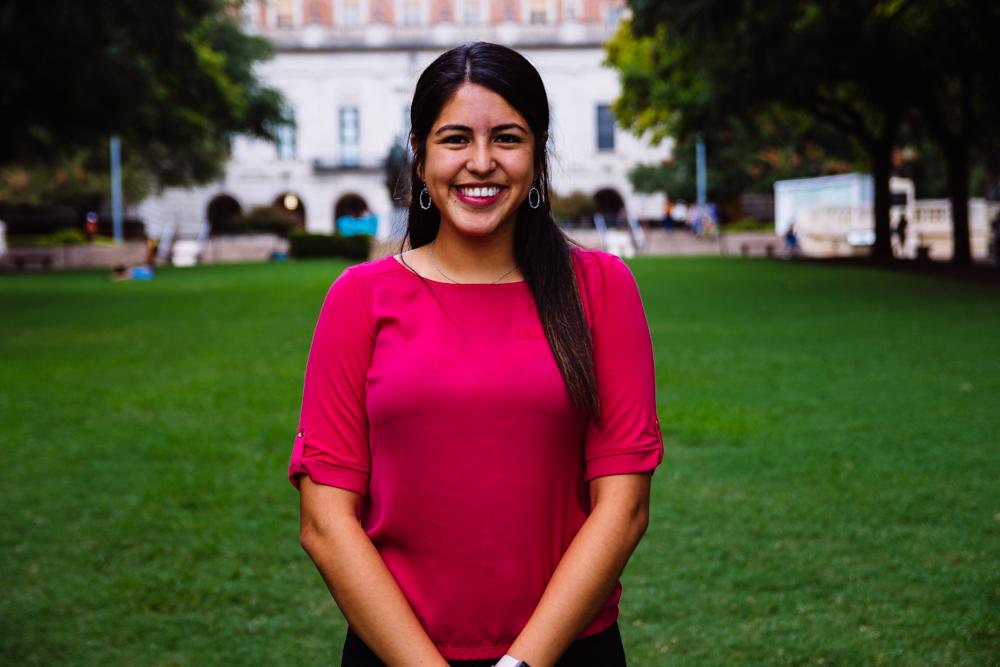 Neuroscience Major
3rd Year
Houston, TX
Fun fact: I have 3 exams this week… y’all pray for me pls, but SHOUTOUT TO MY FAMILY!
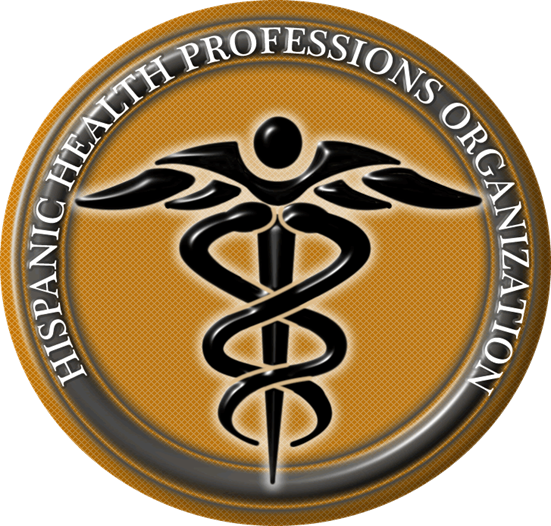 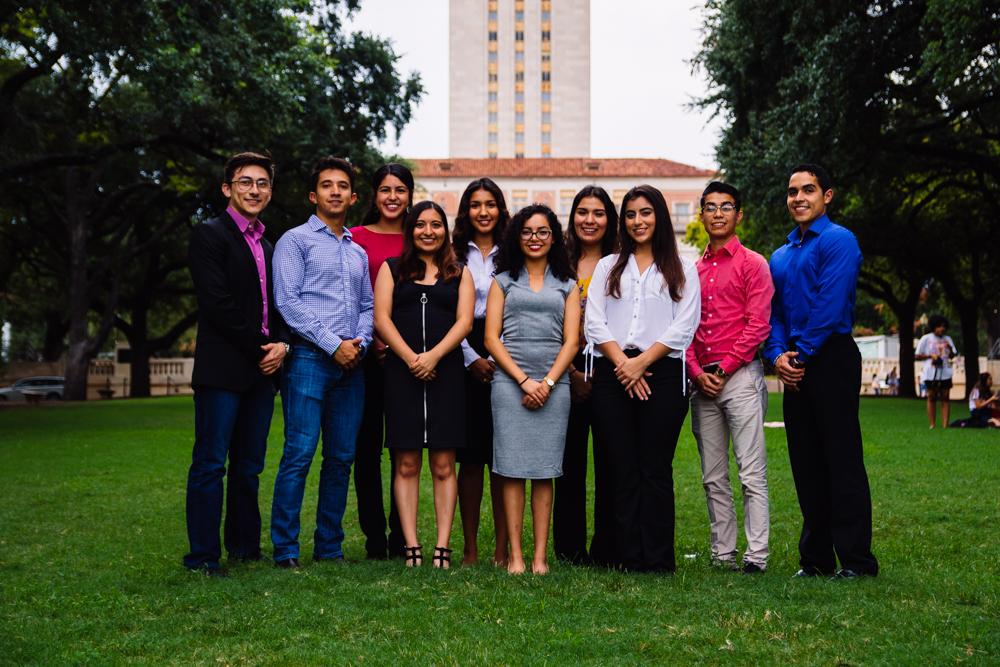 Let us know if you have any questions!!
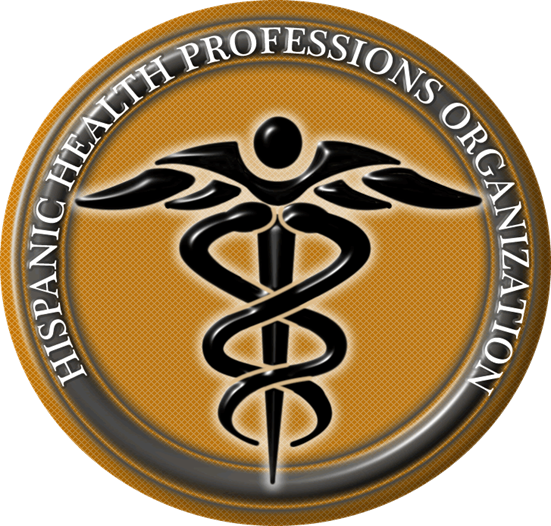 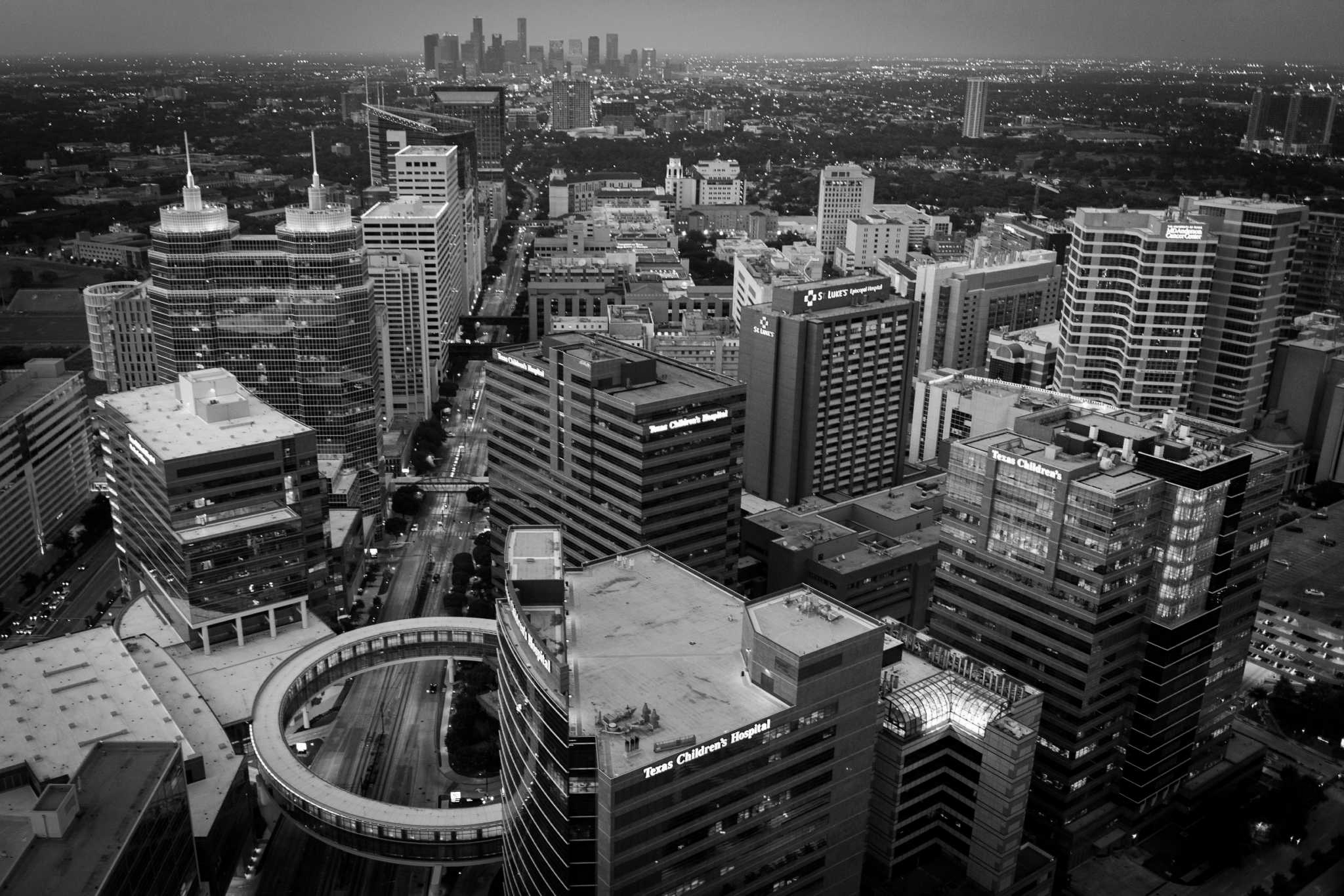 Thank You for Coming!!
Sign in here:
https://tinyurl.com/y4999k68

2nd General Body Meeting:
 5 March 2019
6:45 pm

Website: Texashhpo.weebly.com
Email: texashhpo@gmail.com
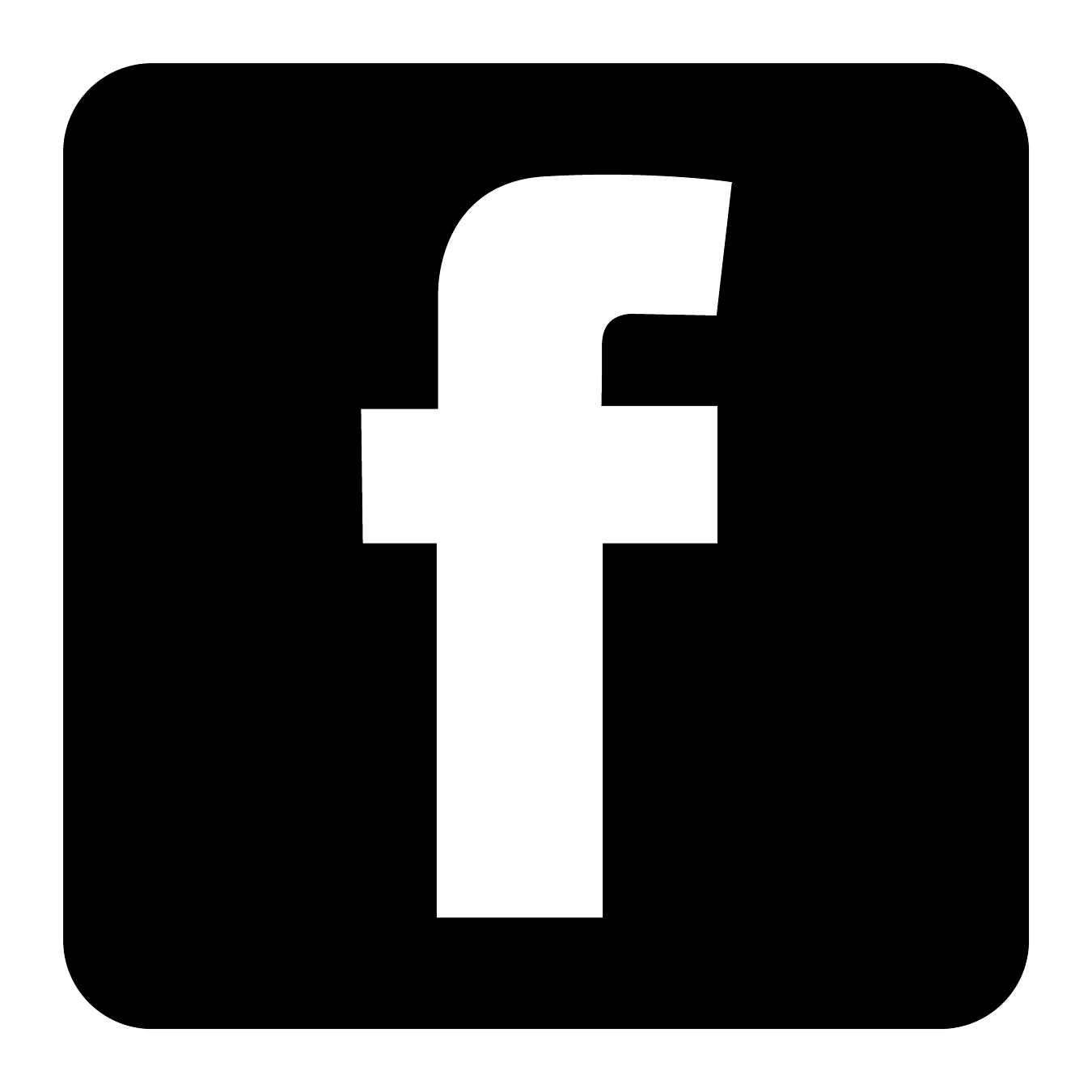 HHPO (Hispanic Health Professions Organization)
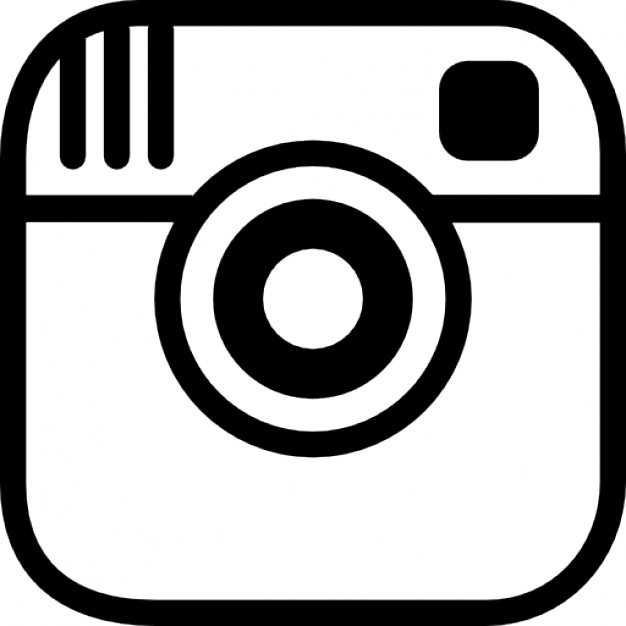 @texashhpo